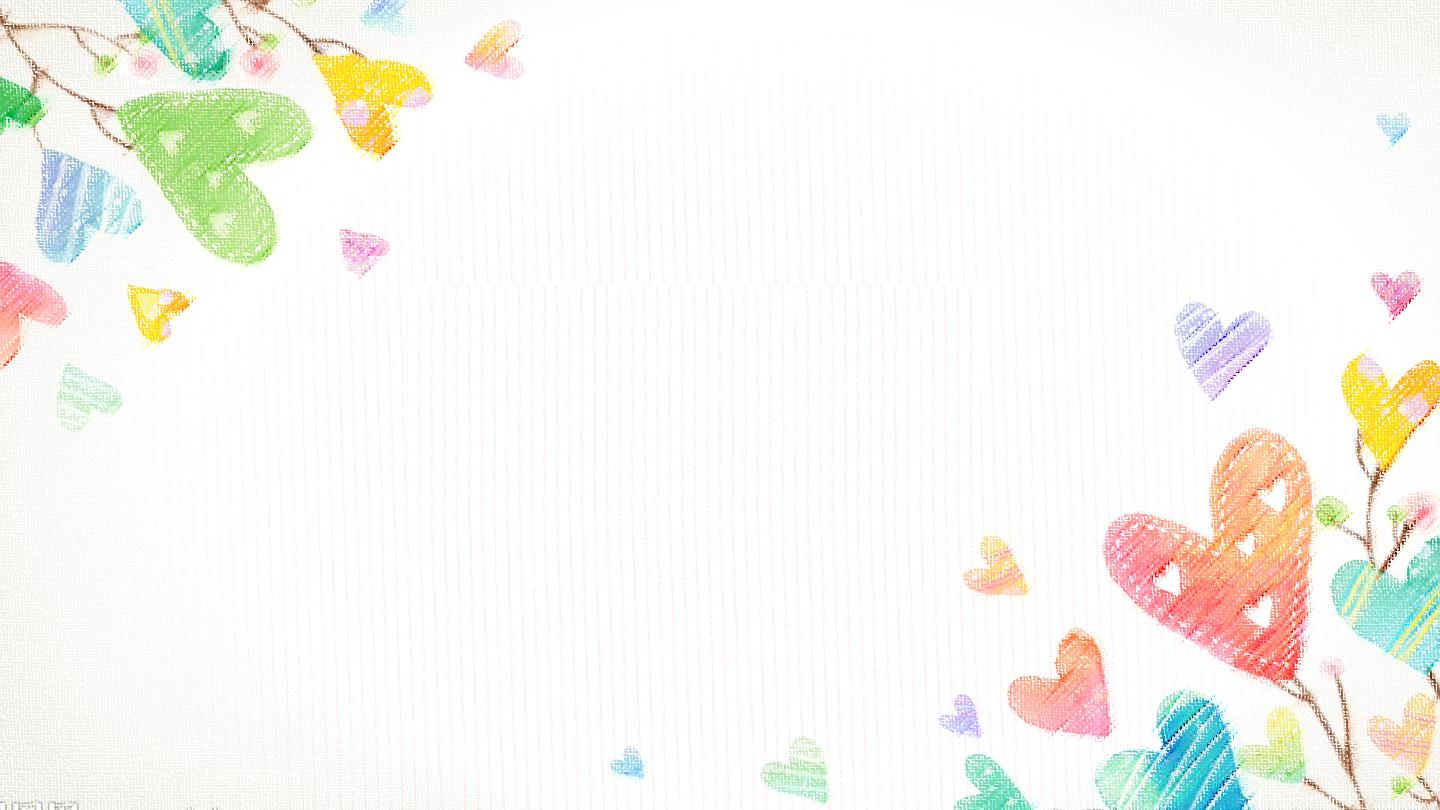 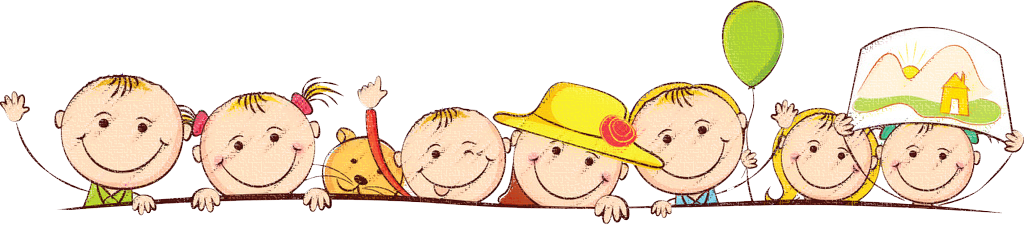 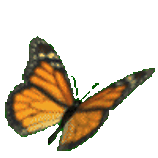 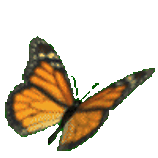 Chào mừng các em đến với tiết Tiếng Việt
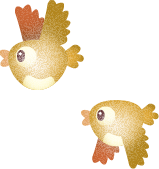 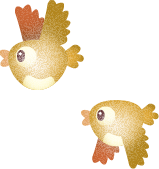 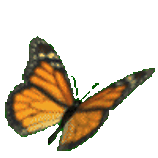 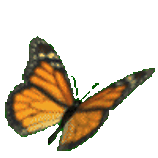 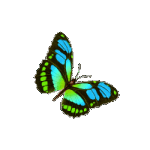 MÁI ẤM GIA ĐÌNH
Tuần 16
Bài
29
CÁNH CỬA NHỚ BÀ
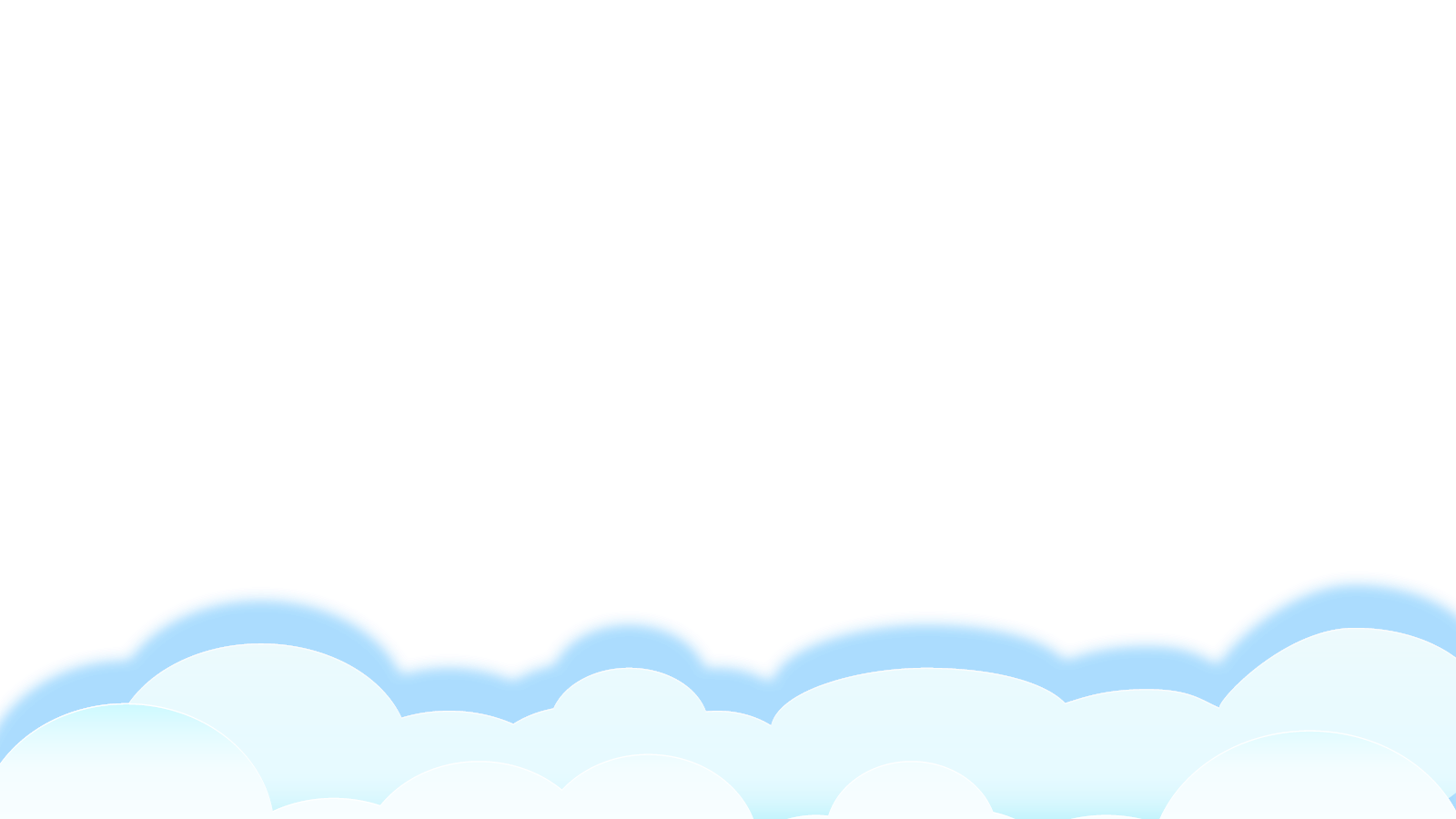 Bản quyền : FB Đặng Nhật Linh- https://www.facebook.com/nhat.linh.3557440
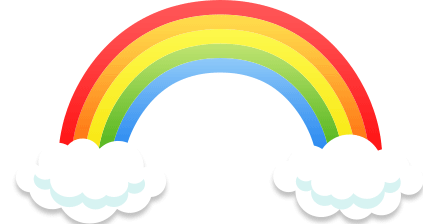 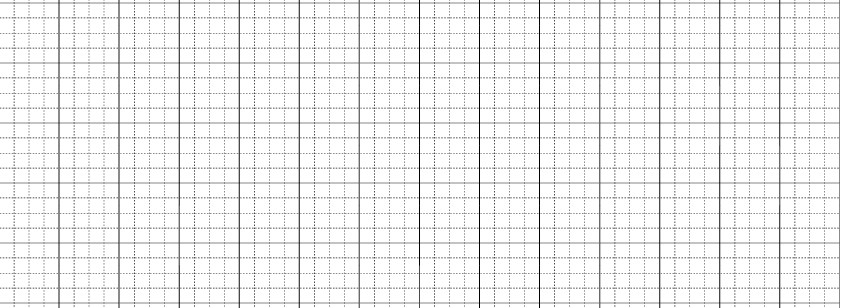 Thứ hai ngày 20 tháng 12  năm 2021
Tiếng Việt
Đọc: Cánh cửa nhớ bà
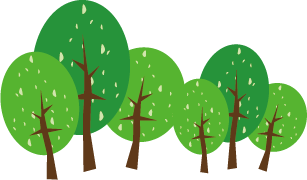 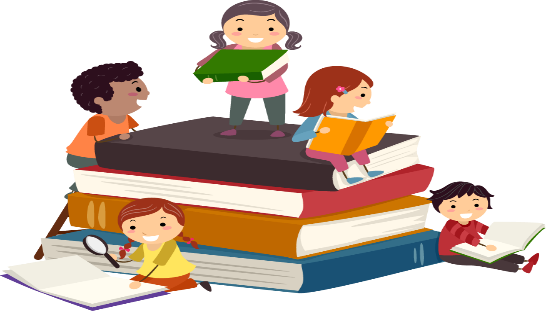 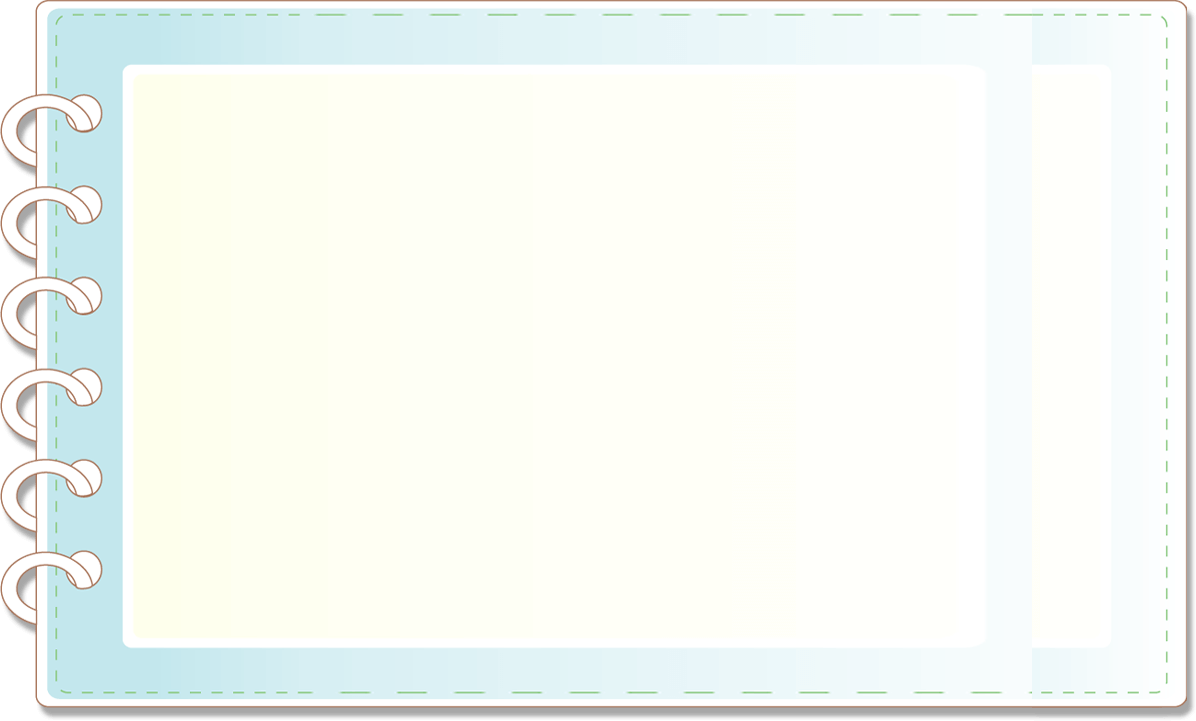 YÊU CẦU CẦN ĐẠT
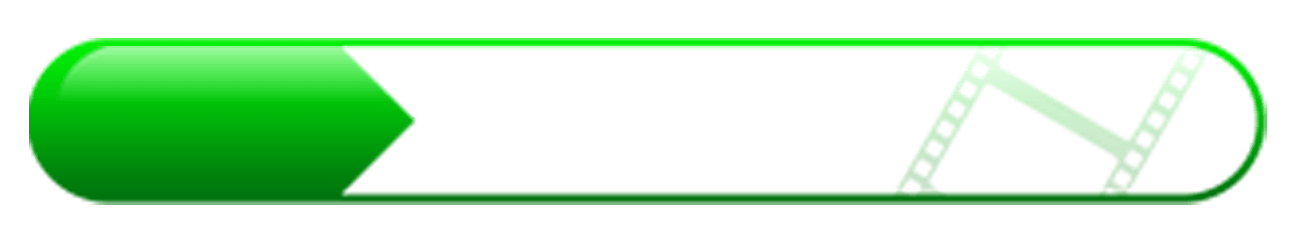 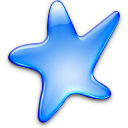 Đọc đúng, rõ ràng một văn bản thơ
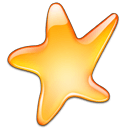 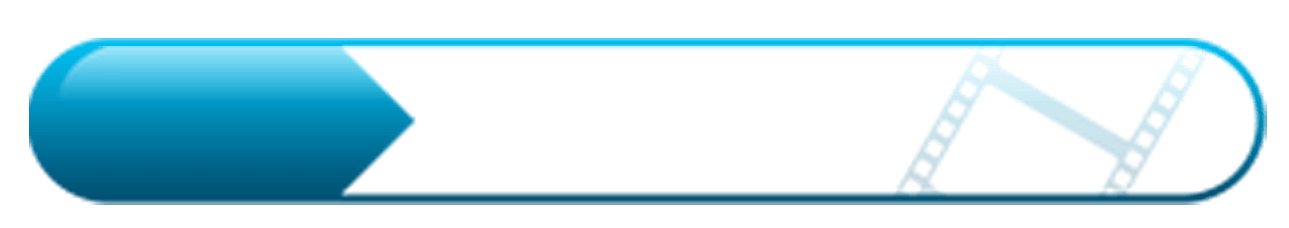 Hiểu nội dung bài thơ và trả lời được các câu hỏi liên quan đến bài thơ.
3
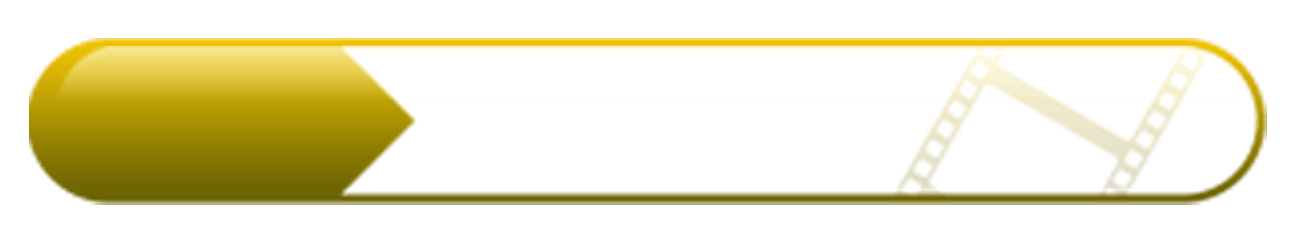 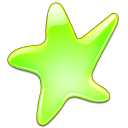 Quan sát, nhận biết được các chi tiết trong tranh và suy luận từ tranh quan sát được.
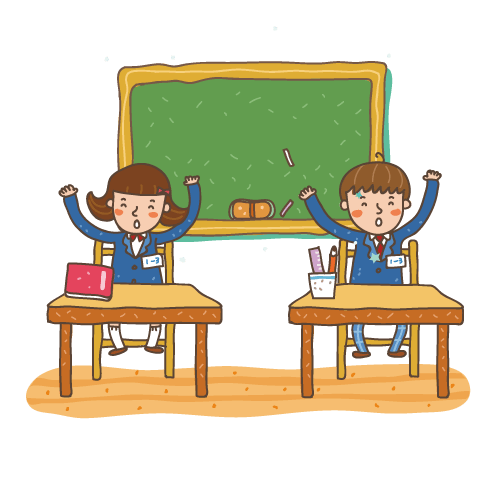 4
ĐỌC
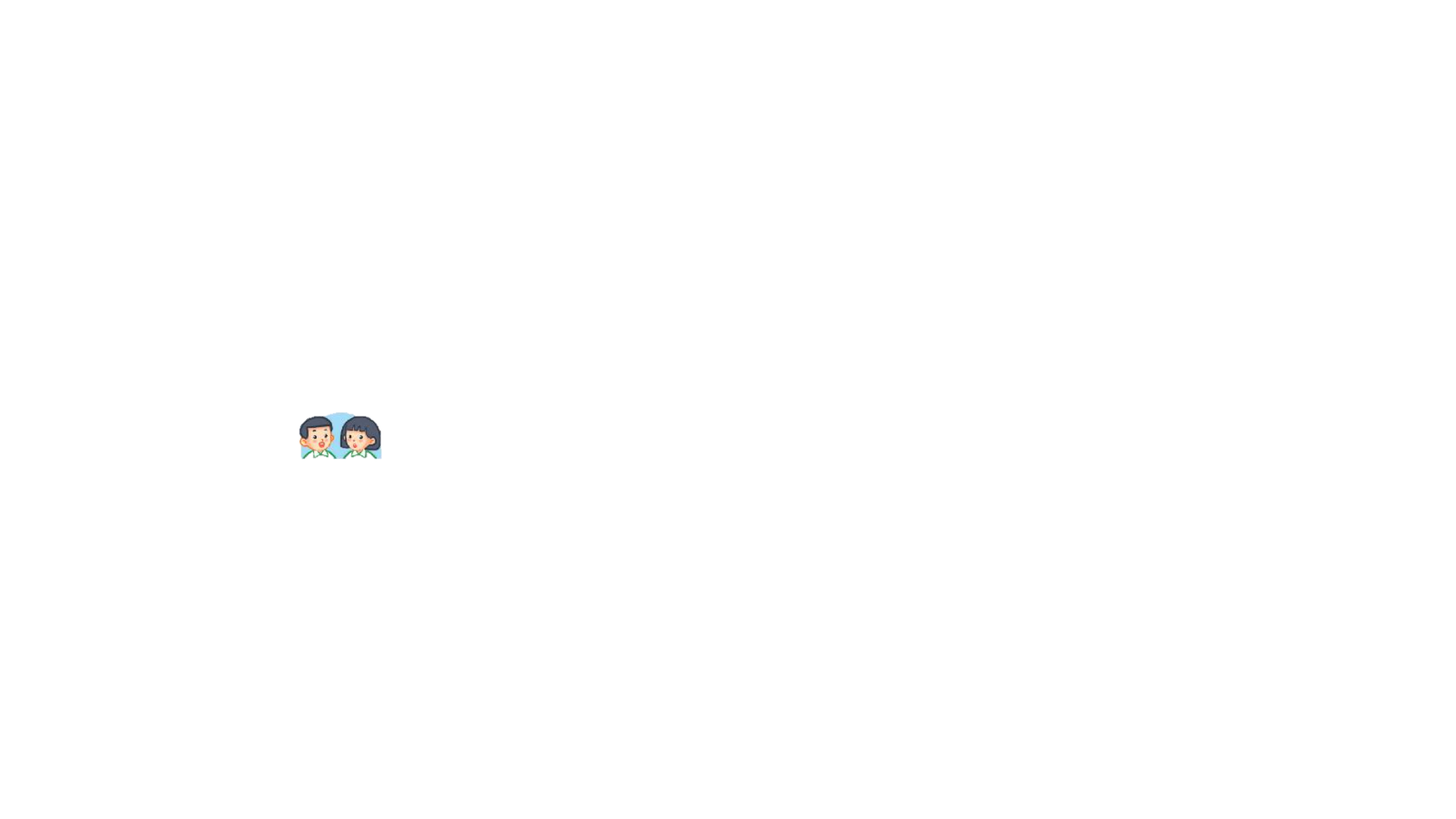 Nói về tình cảm của em đối với ông bà.
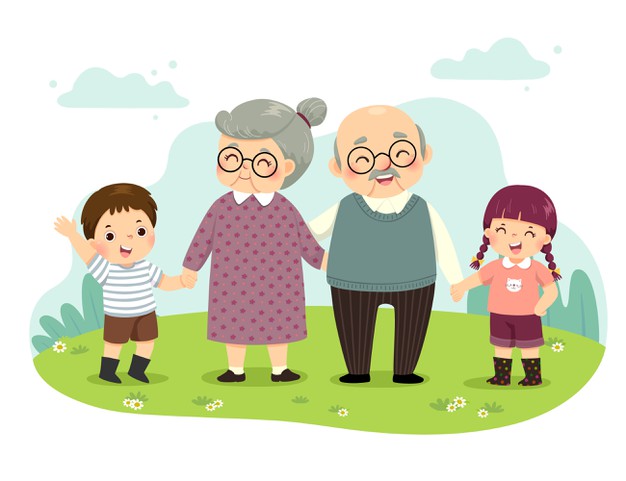 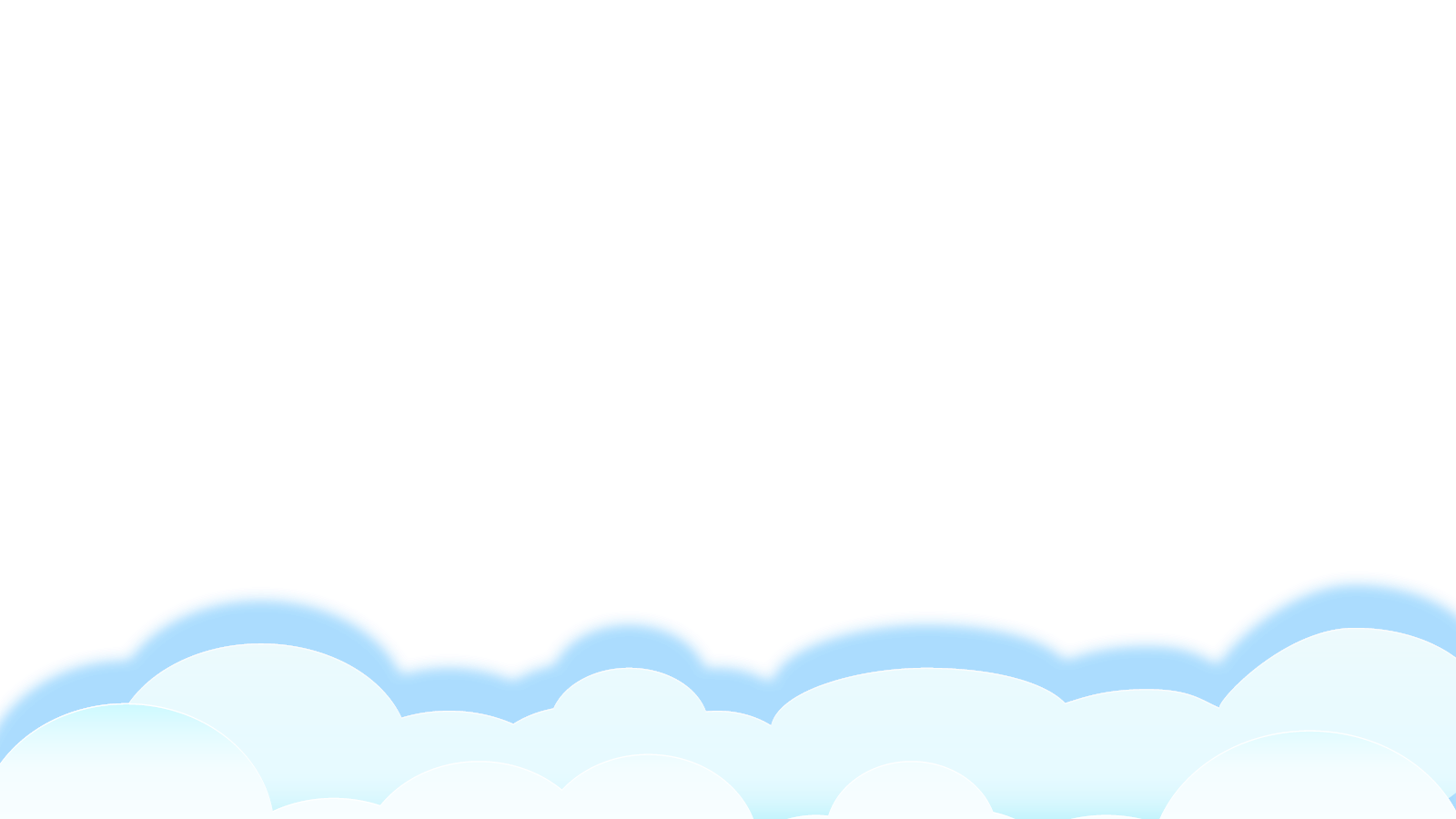 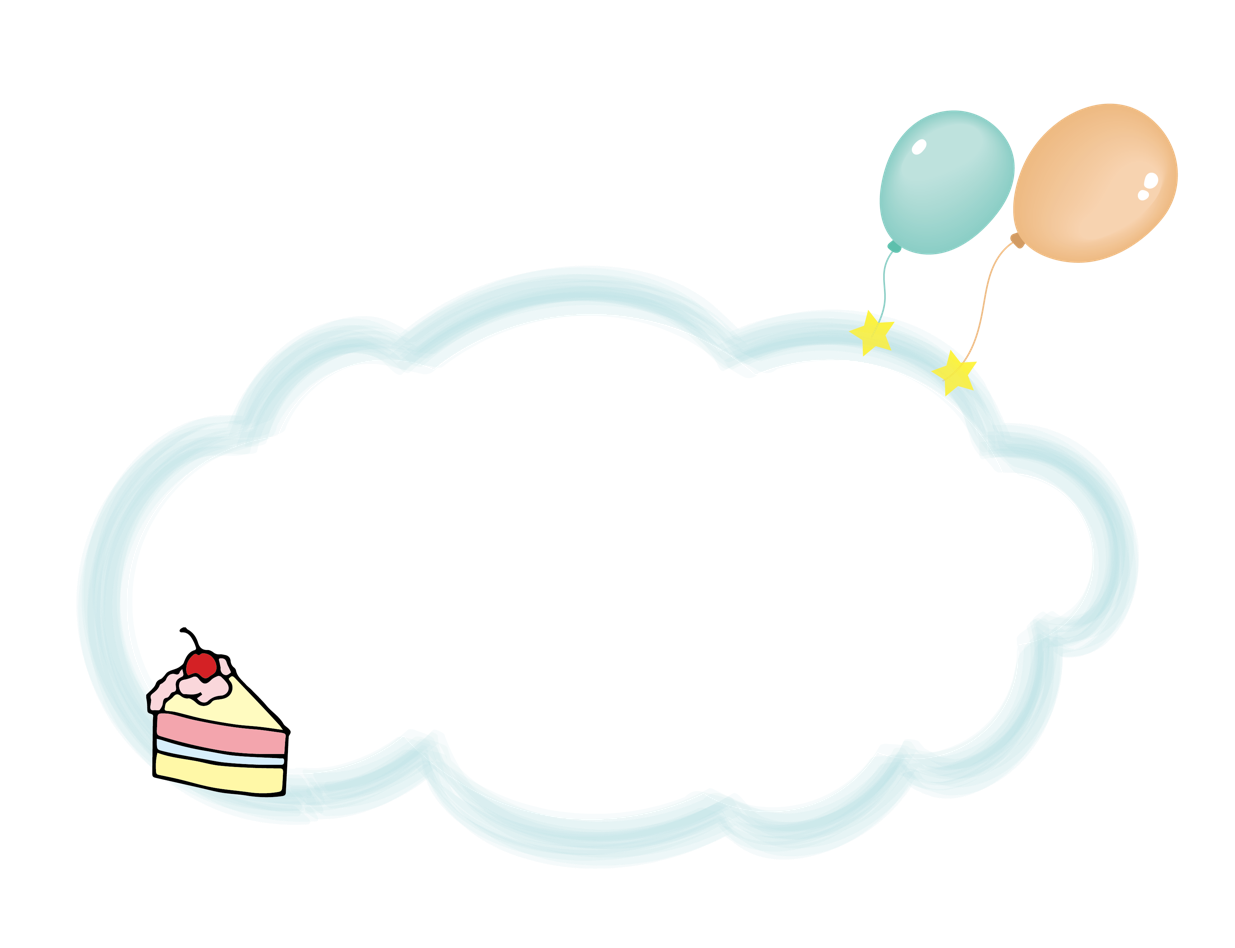 TIẾT 1
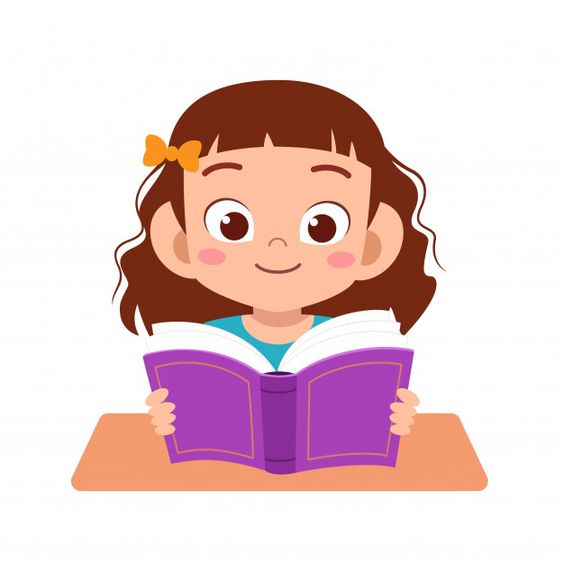 Đọc
CÁNH CỬA NHỚ BÀ
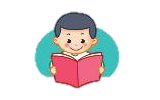 (Đoàn Thị Lam Luyến)
Đọc mẫu
Ngày cháu còn thấp bé
Cánh cửa có hai then
Cháu chỉ cài then dưới
Nhờ bà cài then trên.
Mỗi năm cháu lớn lên
Bà lưng còng cắm cúi
Cháu cài được then trên
Bà chỉ cài then dưới…
Nay cháu về nhà mới
Bao cánh cửa – ô trời
Mỗi lần tay đẩy cửa
Lại nhớ bà khôn nguôi.
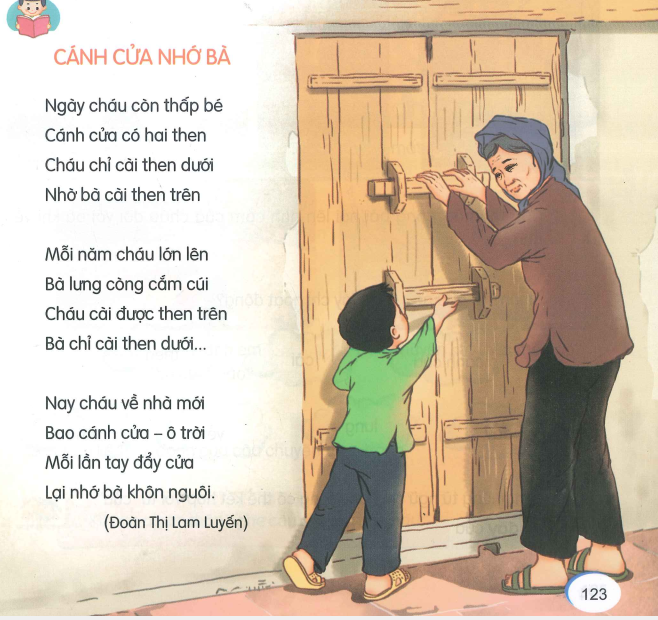 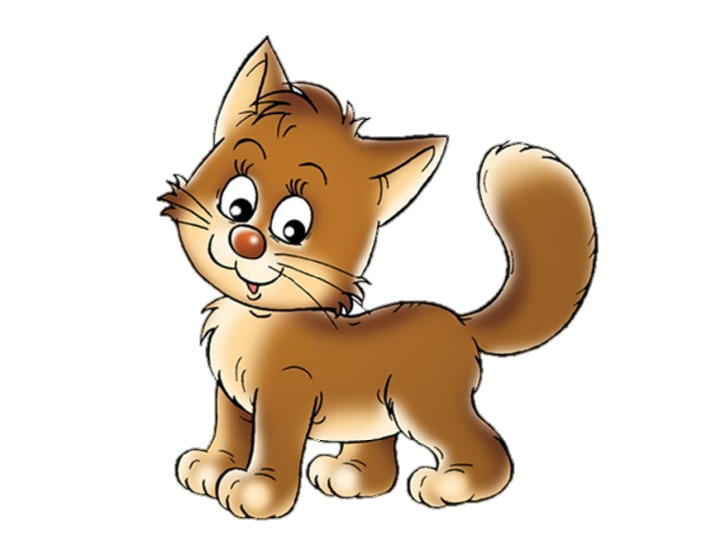 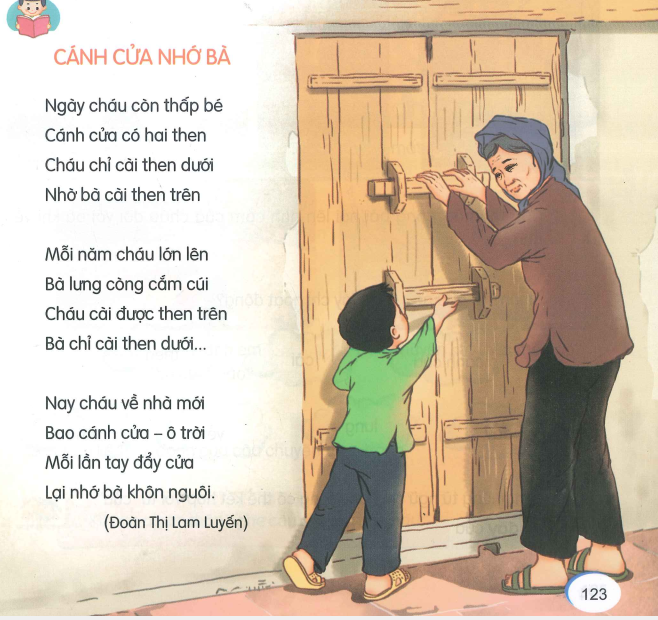 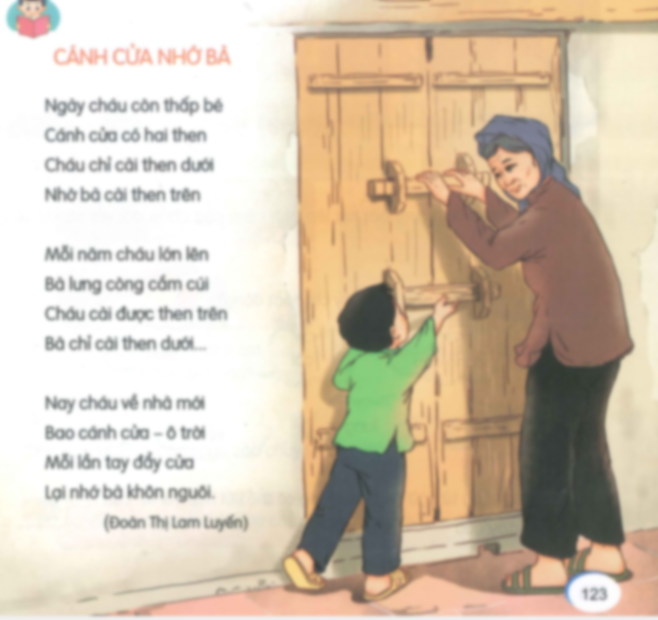 CÁNH CỬA NHỚ BÀ
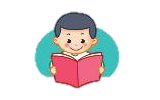 (Đoàn Thị Lam Luyến)
Đọc nối tiếp
Ngày cháu còn thấp bé
Cánh cửa có hai then
Cháu chỉ cài then dưới
Nhờ bà cài then trên.
Mỗi năm cháu lớn lên
Bà lưng còng cắm cúi
Cháu cài được then trên
Bà chỉ cài then dưới…
Nay cháu về nhà mới
Bao cánh cửa – ô trời
Mỗi lần tay đẩy cửa
Lại nhớ bà khôn nguôi.
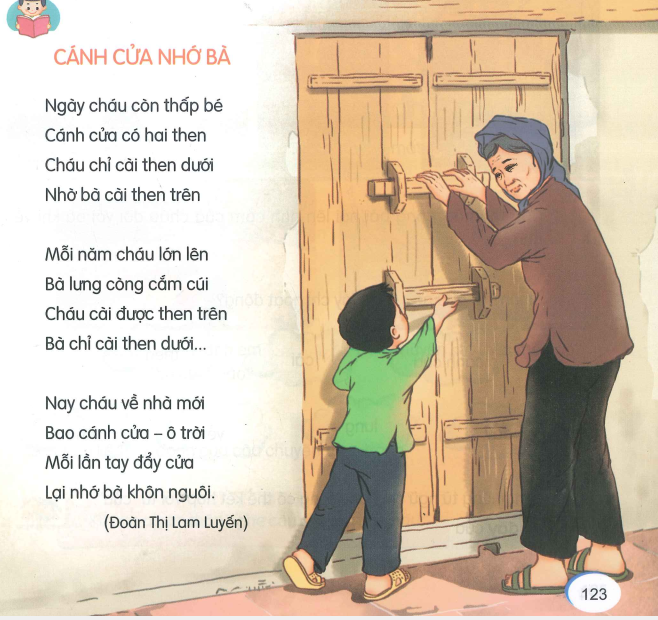 1
2
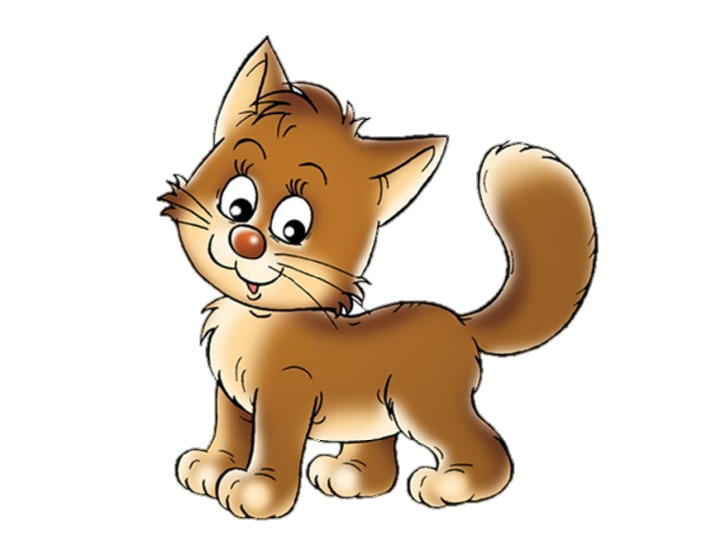 3
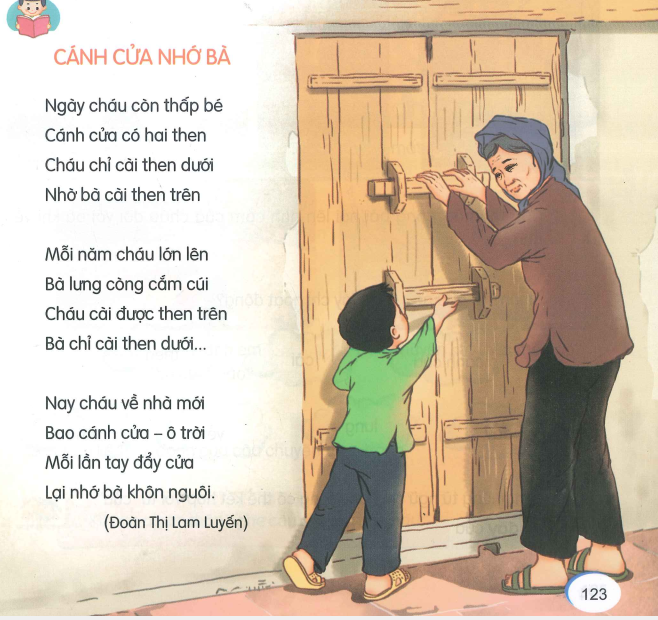 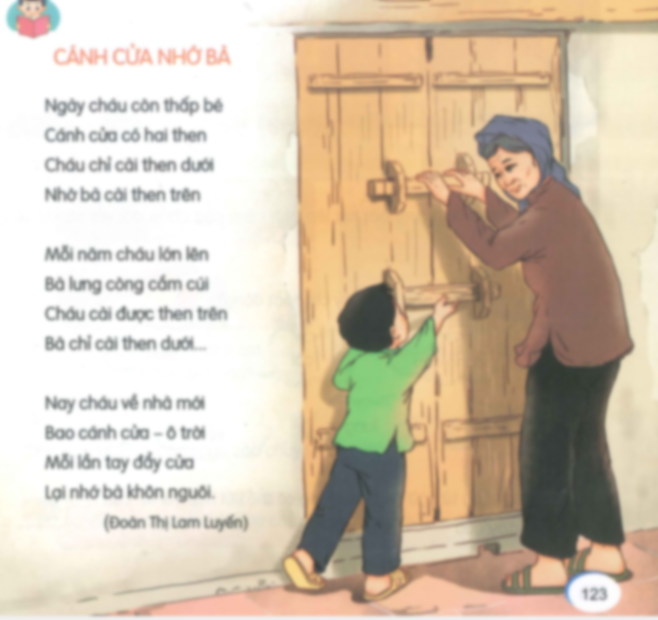 CÁNH CỬA NHỚ BÀ
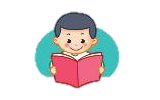 (Đoàn Thị Lam Luyến)
Từ khó đọc
Ngày cháu còn thấp bé
Cánh cửa có hai then
Cháu chỉ cài then dưới
Nhờ bà cài then trên
Mỗi năm cháu lớn lên
Bà lưng còng cắm cúi
Cháu cài được then trên
Bà chỉ cài then dưới…
Nay cháu về nhà mới
Bao cánh cửa – ô trời
Mỗi lần tay đẩy cửa
Lại nhớ bà khôn nguôi.
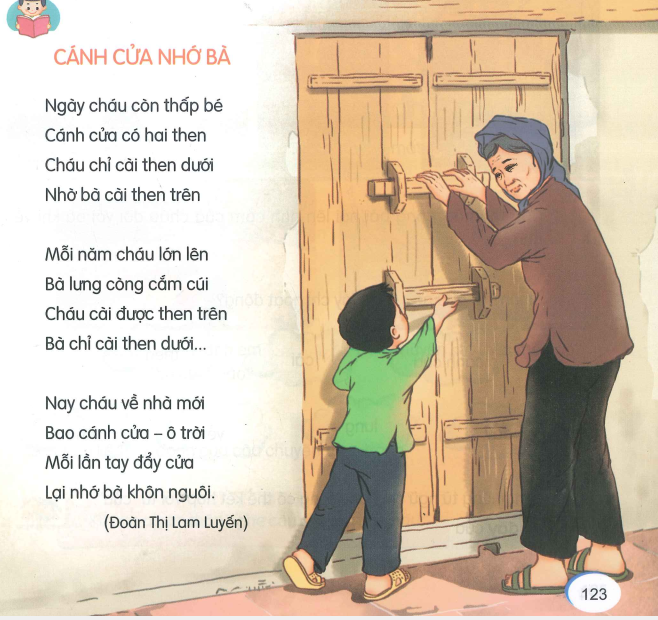 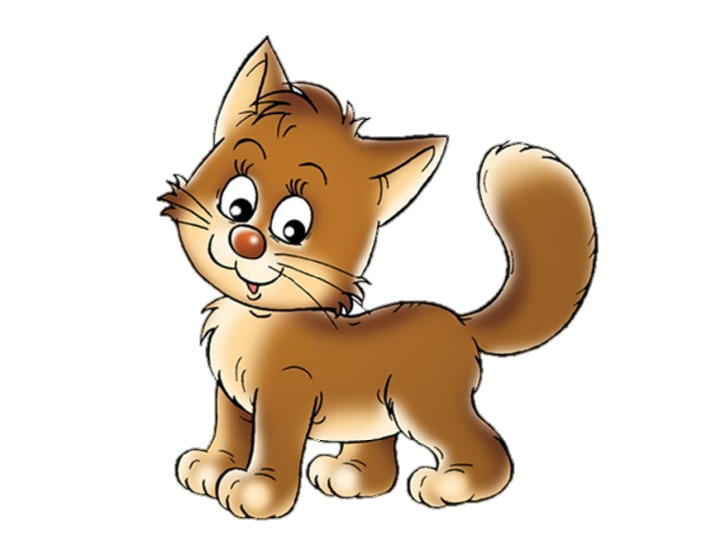 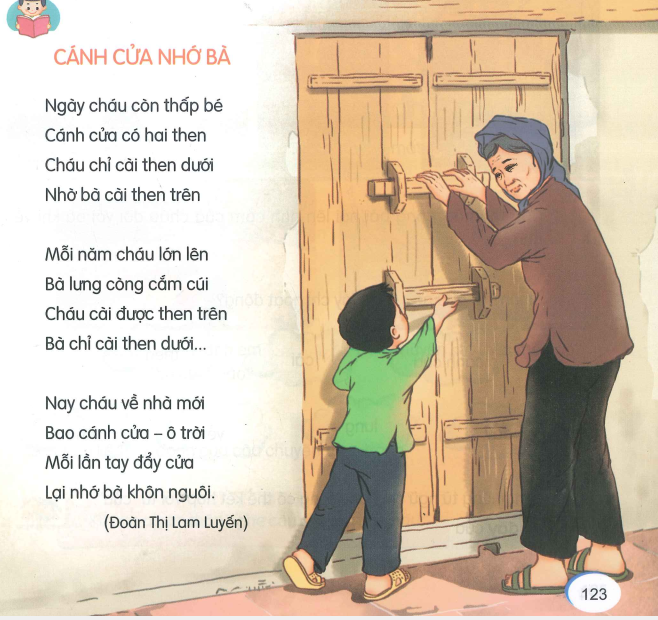 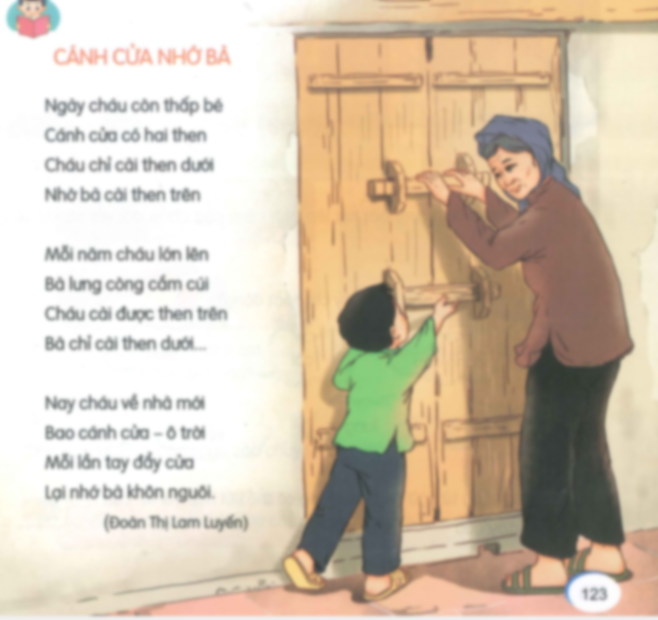 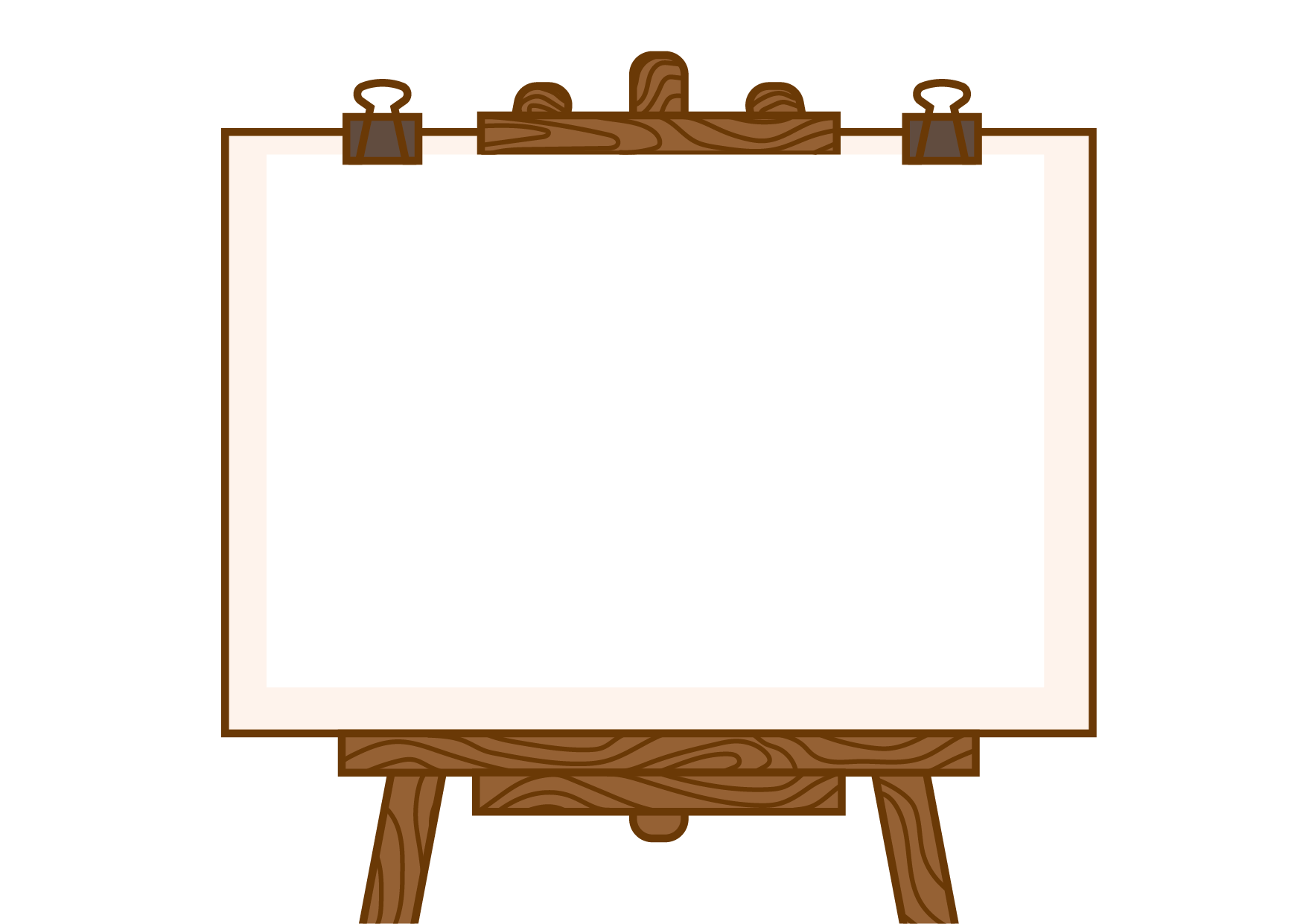 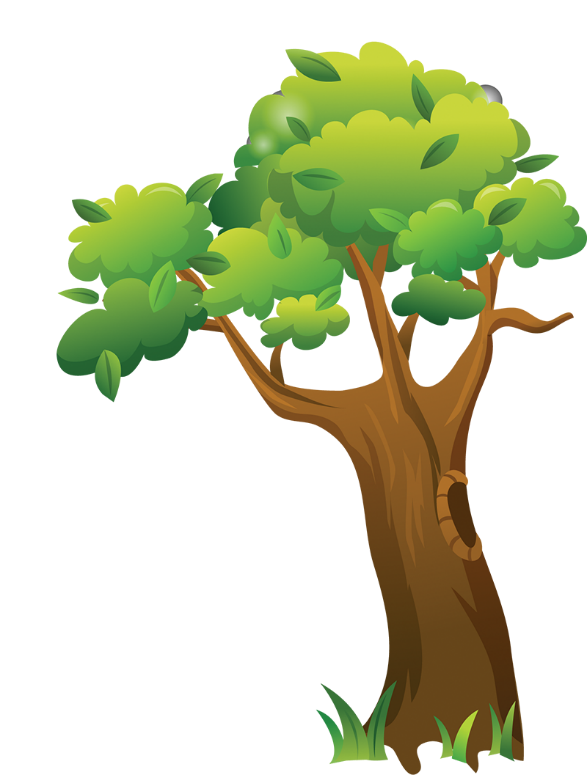 Luyện đọc từ khó
then
khôn nguôi
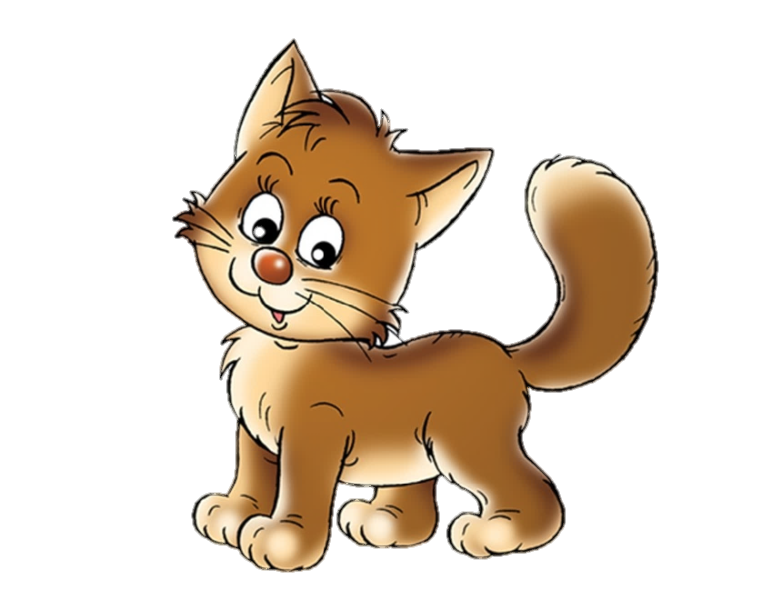 1
Ngày cháu còn thấp bé
Cánh cửa có hai then
Cháu chỉ cài then dưới
Nhờ bà cài then trên.
Giải nghĩa từ
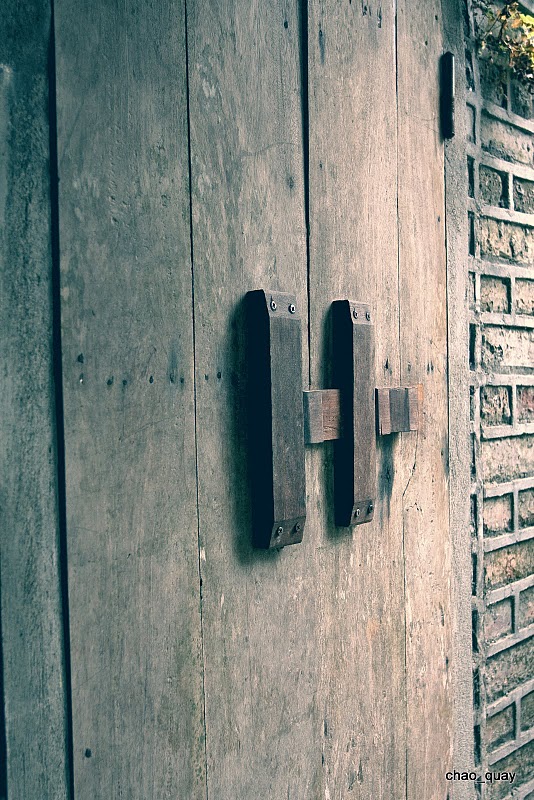 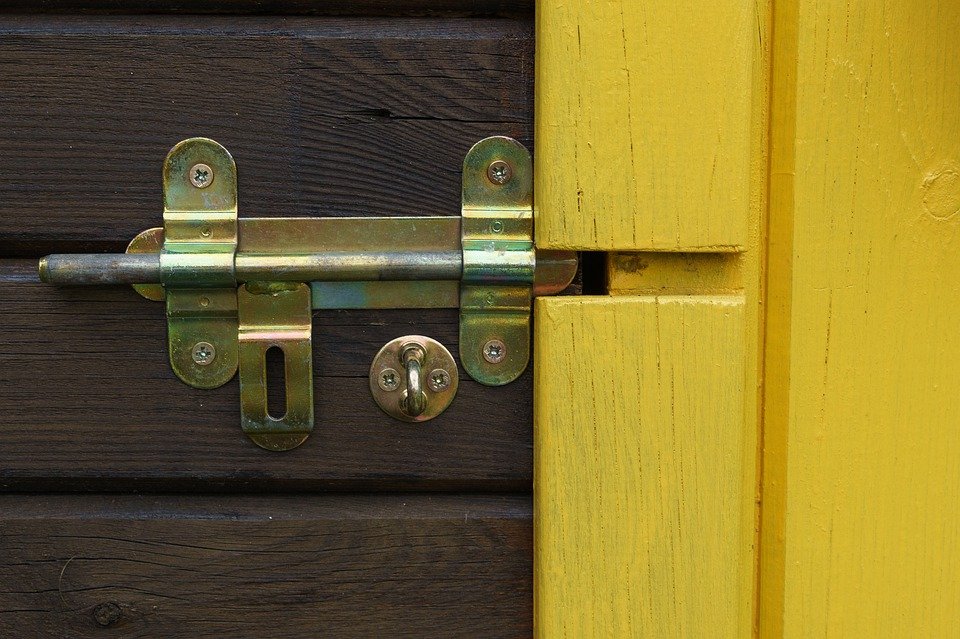 Then (cửa): vật bằng tre, gỗ hoặc sắt, dùng để cài cửa.
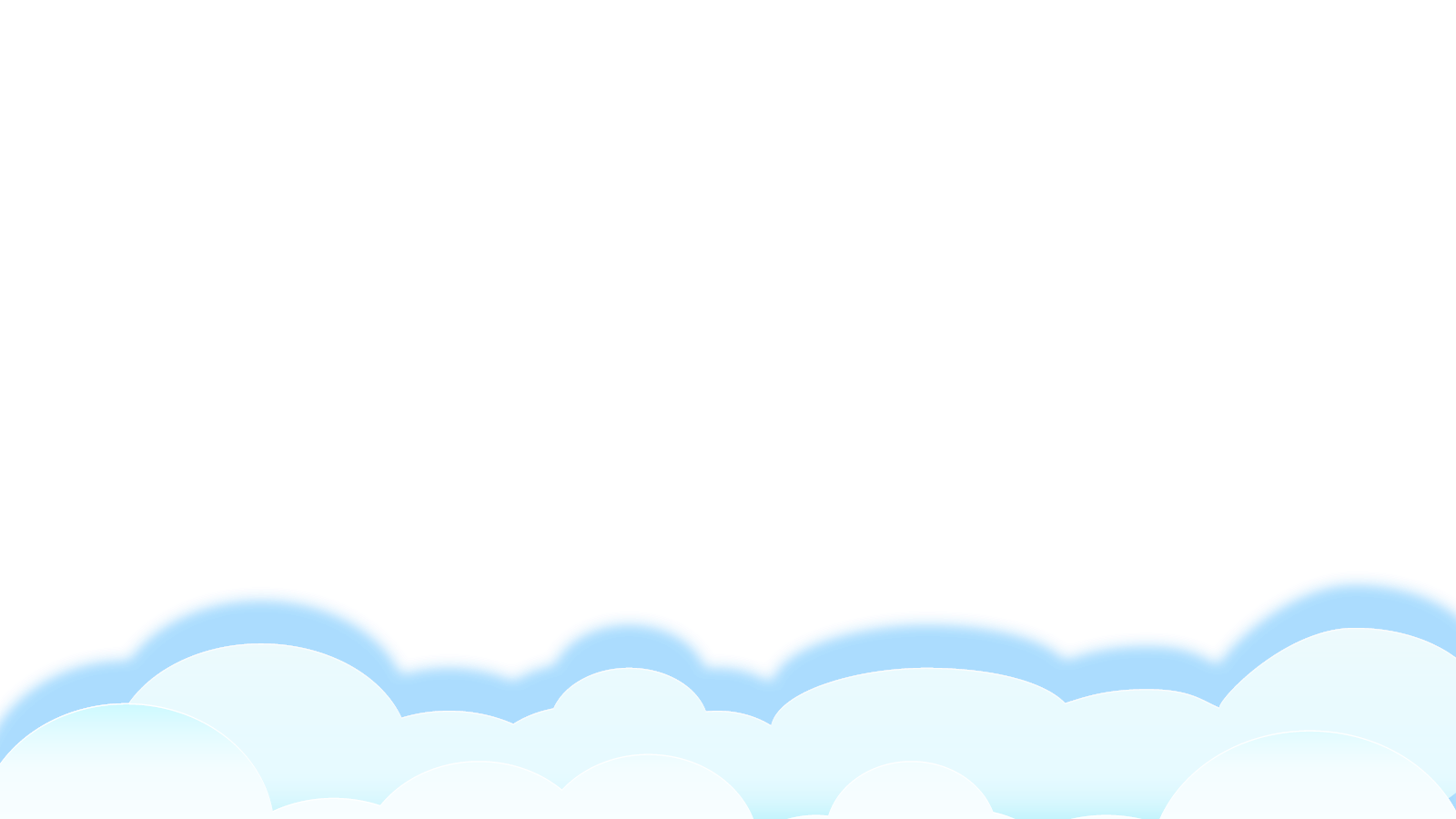 2
Mỗi năm cháu lớn lên
Bà lưng còng cắm cúi
Cháu cài được then trên
Bà chỉ cài then dưới…
3
Nay cháu về nhà mới
Bao cánh cửa – ô trời
Mỗi lần tay đẩy cửa
Lại nhớ bà khôn nguôi.
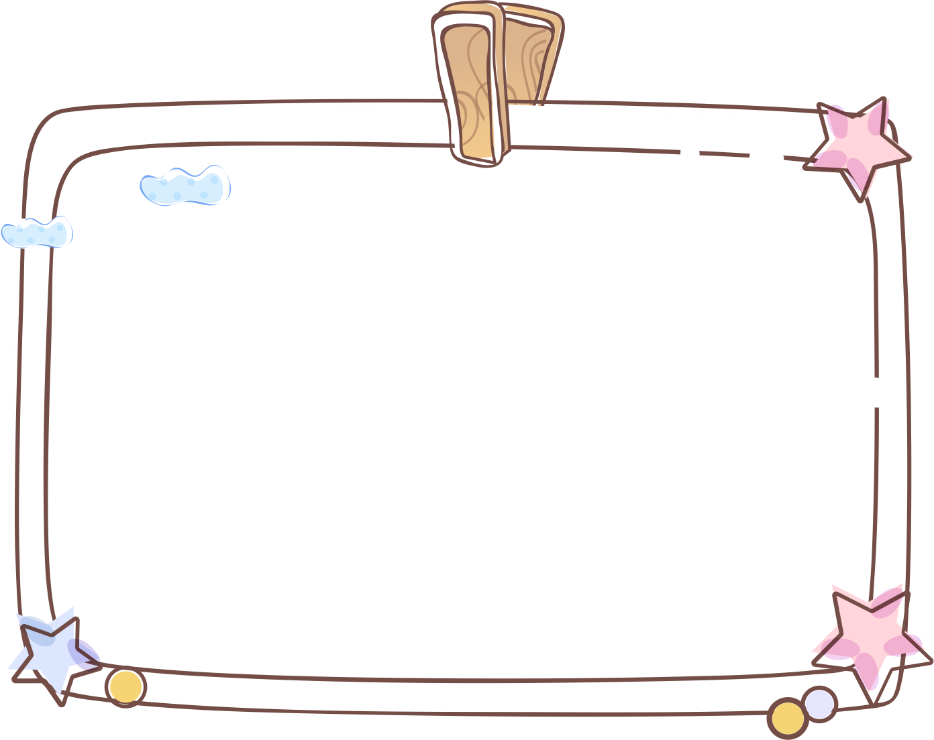 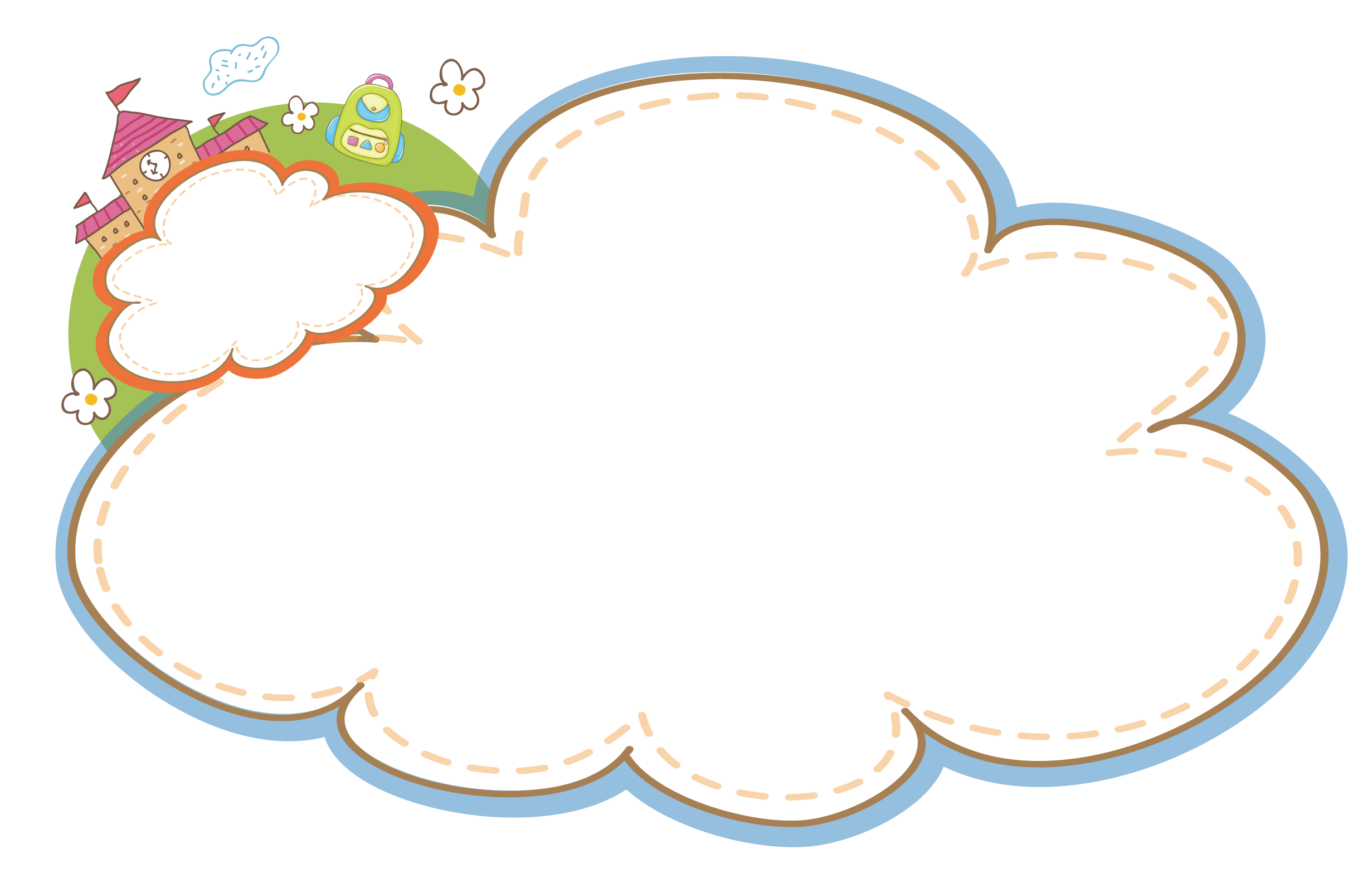 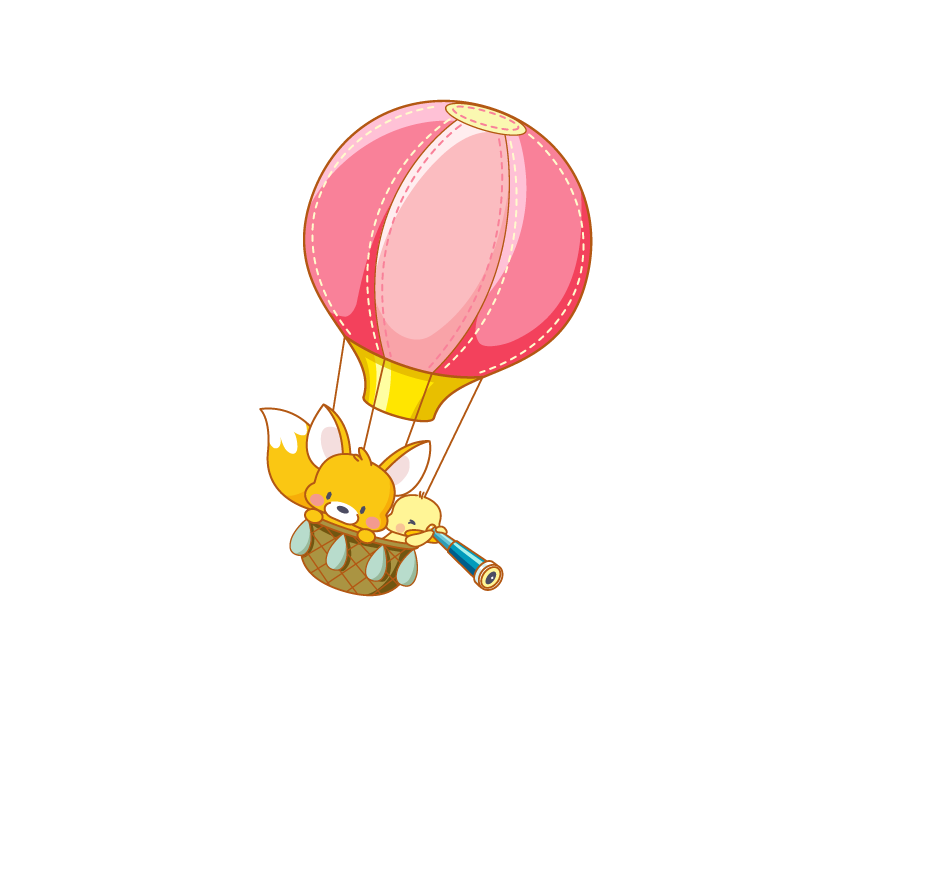 Yêu cầu
- Phân công đọc theo khổ
- Tất cả thành viên đều đọc
- Sửa lỗi cho bạn nếu bạn đọc chưa đúng.
Luyện đọc nhóm
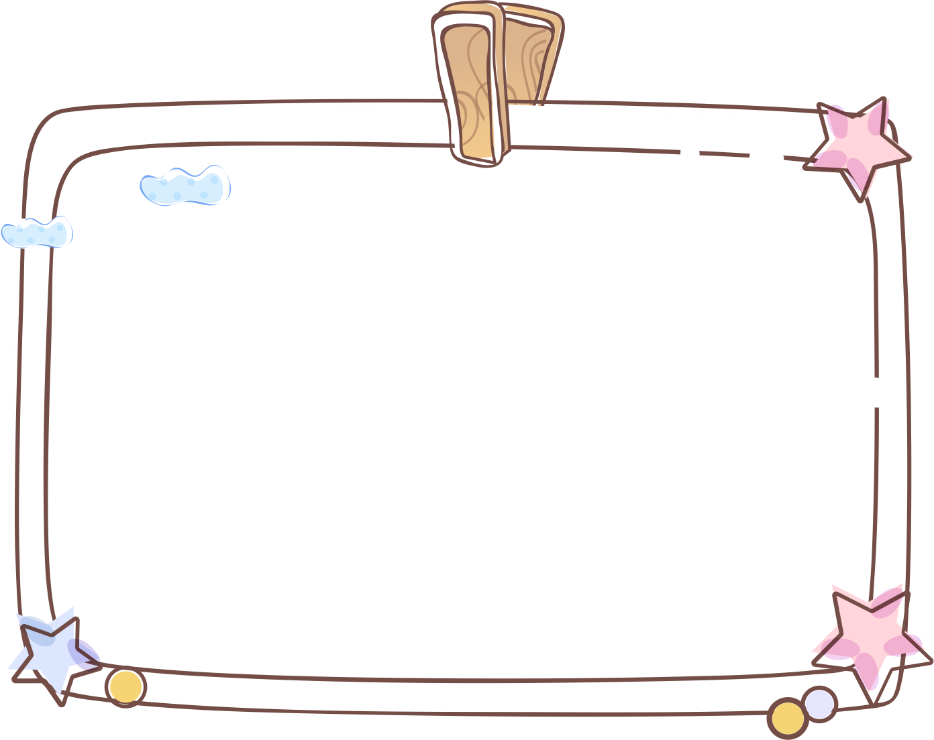 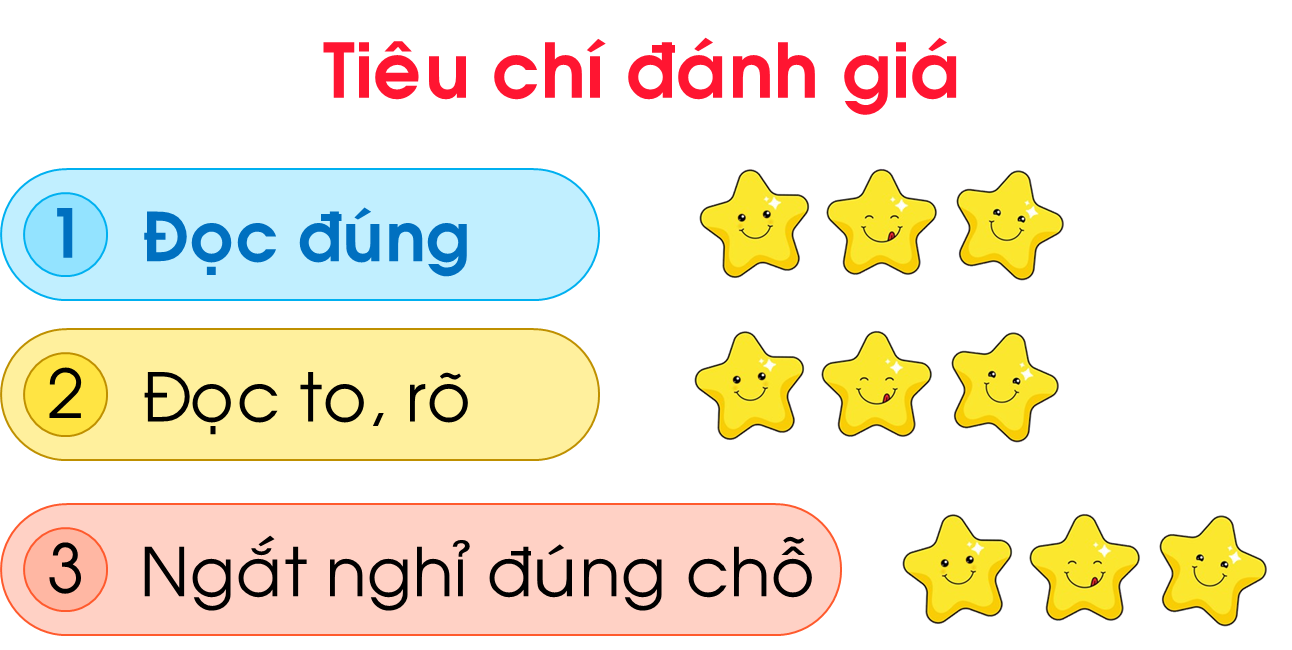 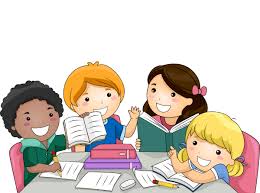 Tớ đọc khổ 3.
Tớ đọc khổ 2.
Chúng ta đọc nối tiếp đoạn. Tớ đọc khổ 1.
CÁNH CỬA NHỚ BÀ
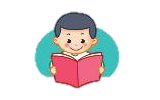 Đọc toàn bài
(Đoàn Thị Lam Luyến)
Ngày cháu còn thấp bé
Cánh cửa có hai then
Cháu chỉ cài then dưới
Nhờ bà cài then trên
Mỗi năm cháu lớn lên
Bà lưng còng cắm cúi
Cháu cài được then trên
Bà chỉ cài then dưới…
Nay cháu về nhà mới
Bao cánh cửa – ô trời
Mỗi lần tay đẩy cửa
Lại nhớ bà khôn nguôi.
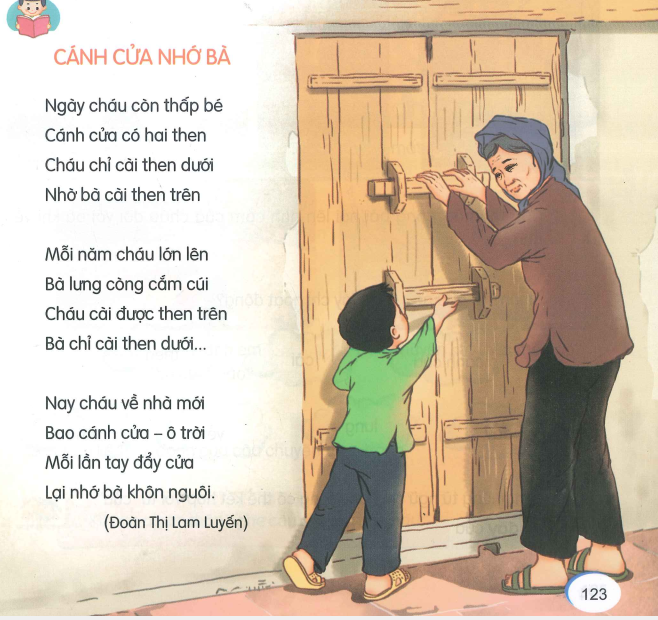 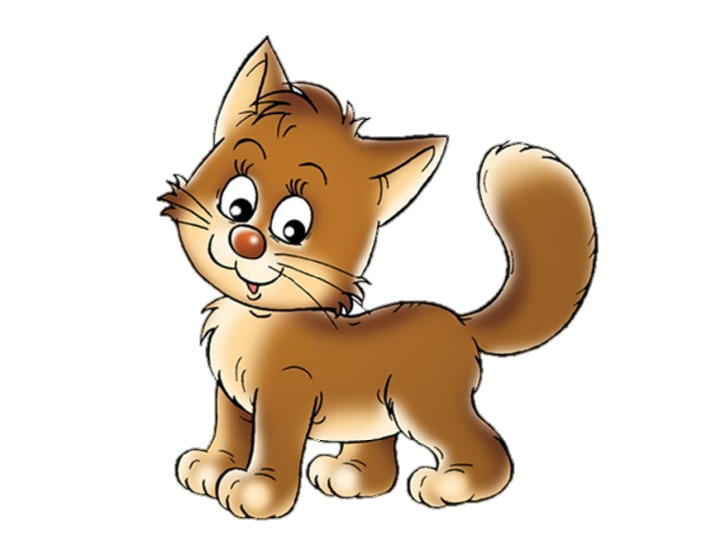 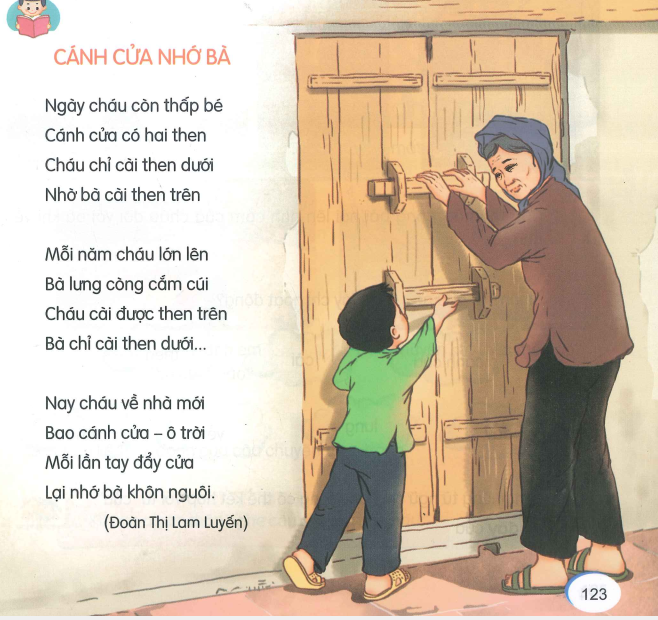 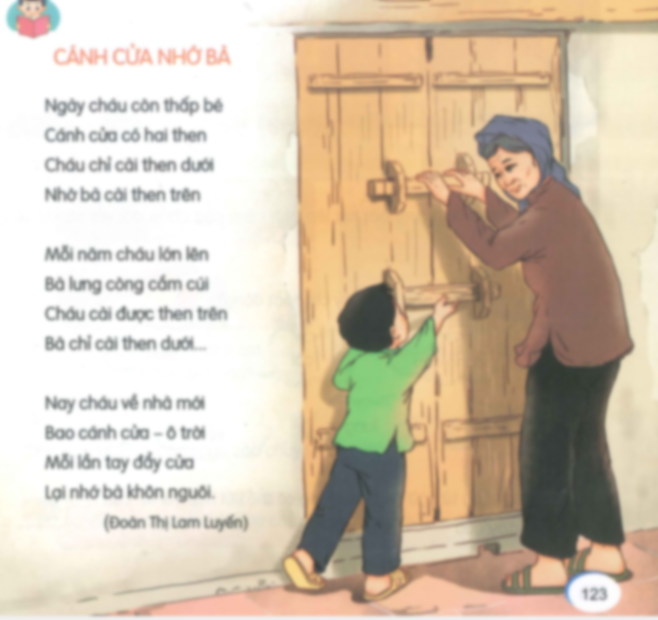 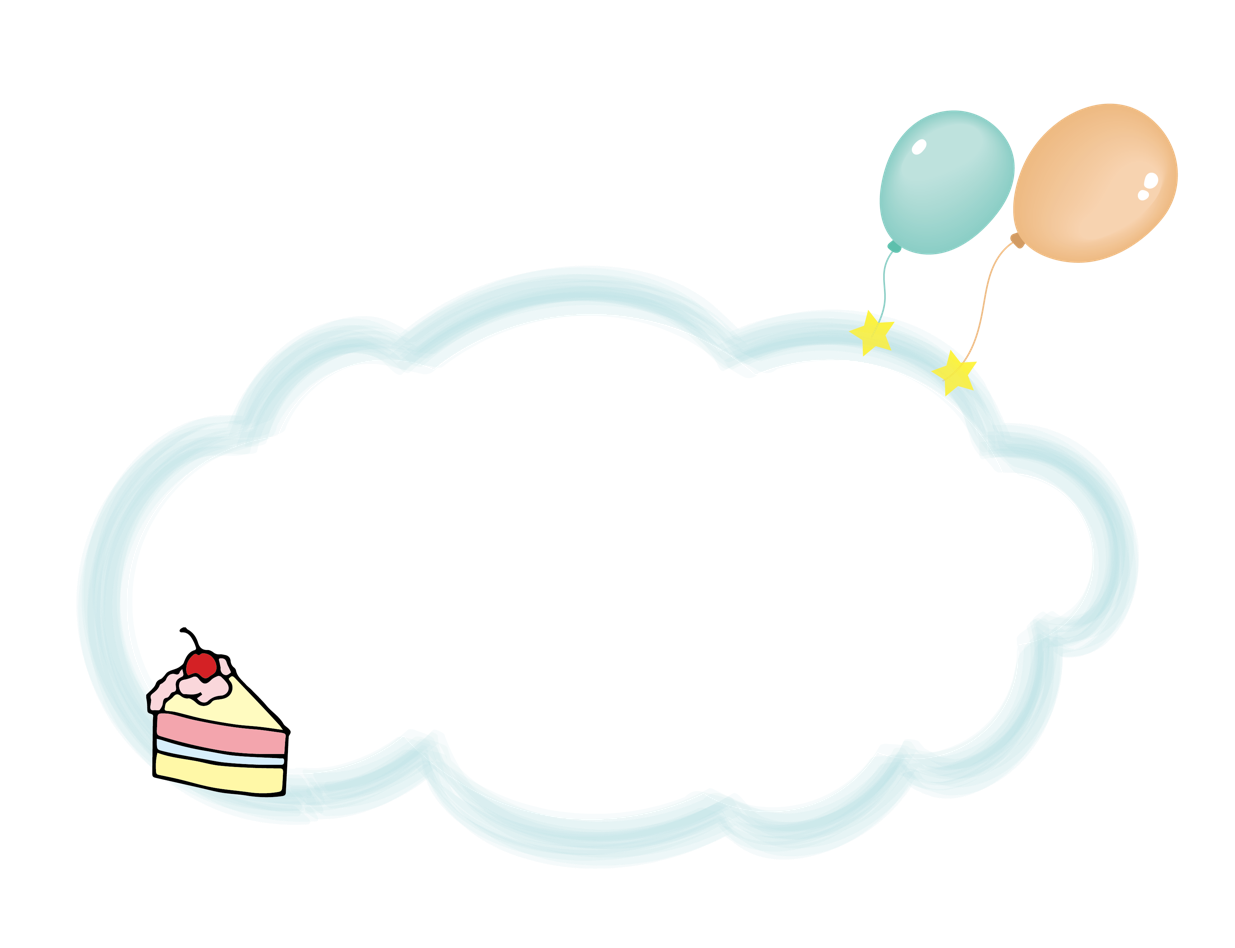 TIẾT 2
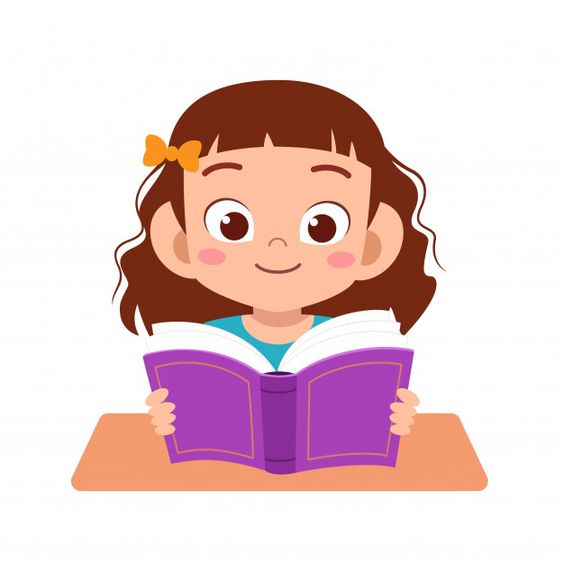 Tìm hiểu bài
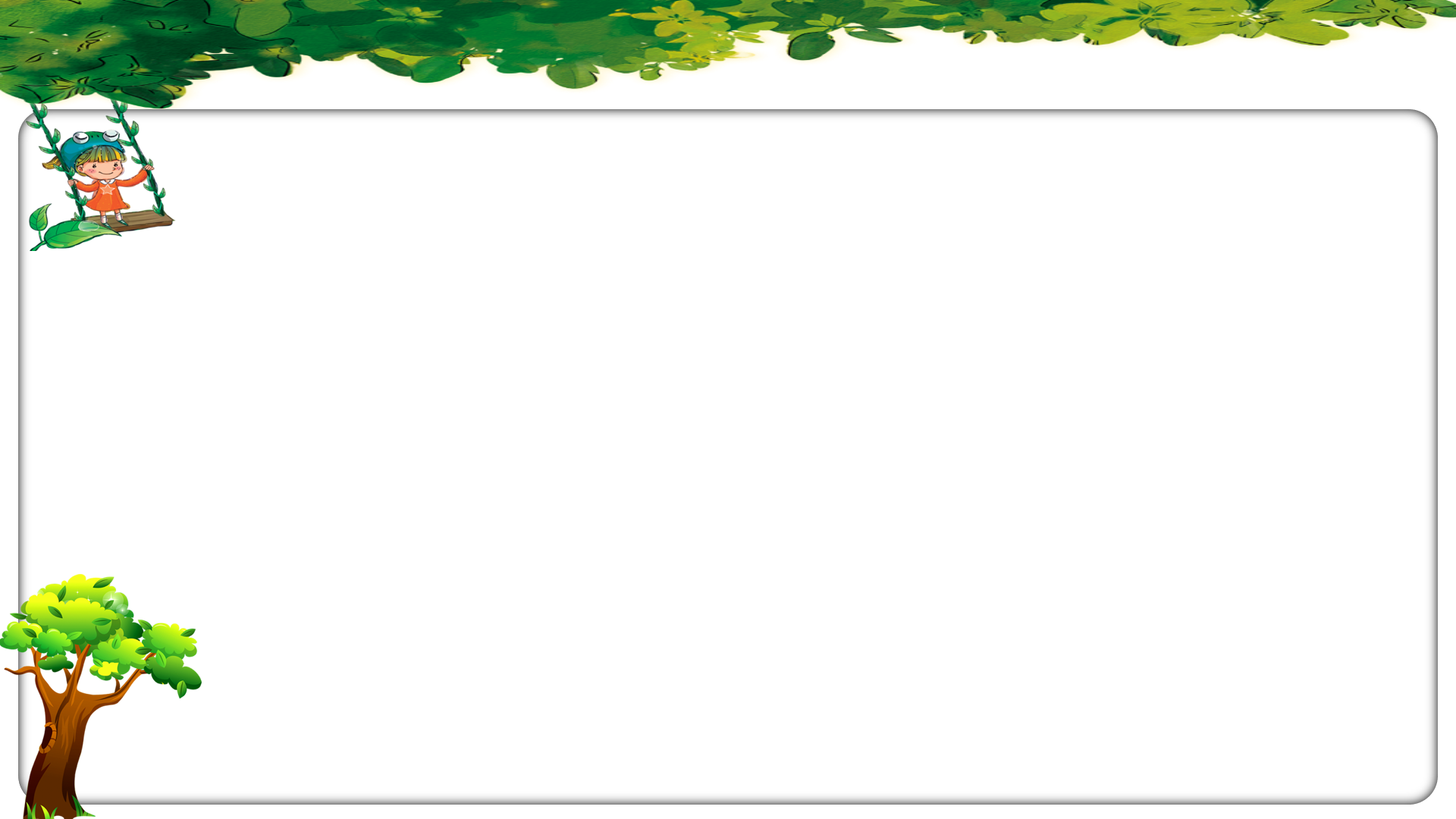 1. Ngày cháu còn nhỏ, ai là người cài then trên của cửa ?
- Ngày cháu còn nhỏ, bà thường cài then trên của cửa.
Ngày cháu còn thấp bé
Cánh cửa có hai then
Cháu chỉ cài then dưới
Nhờ bà cài then trên
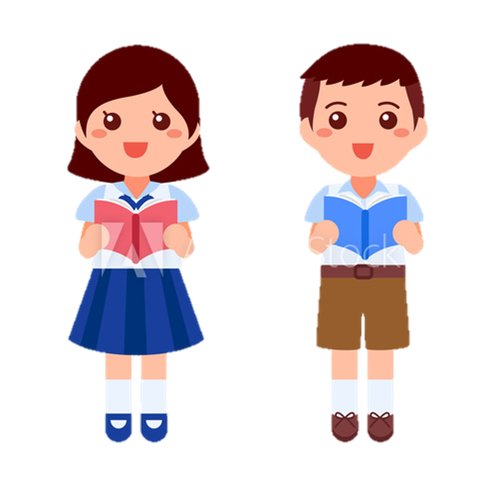 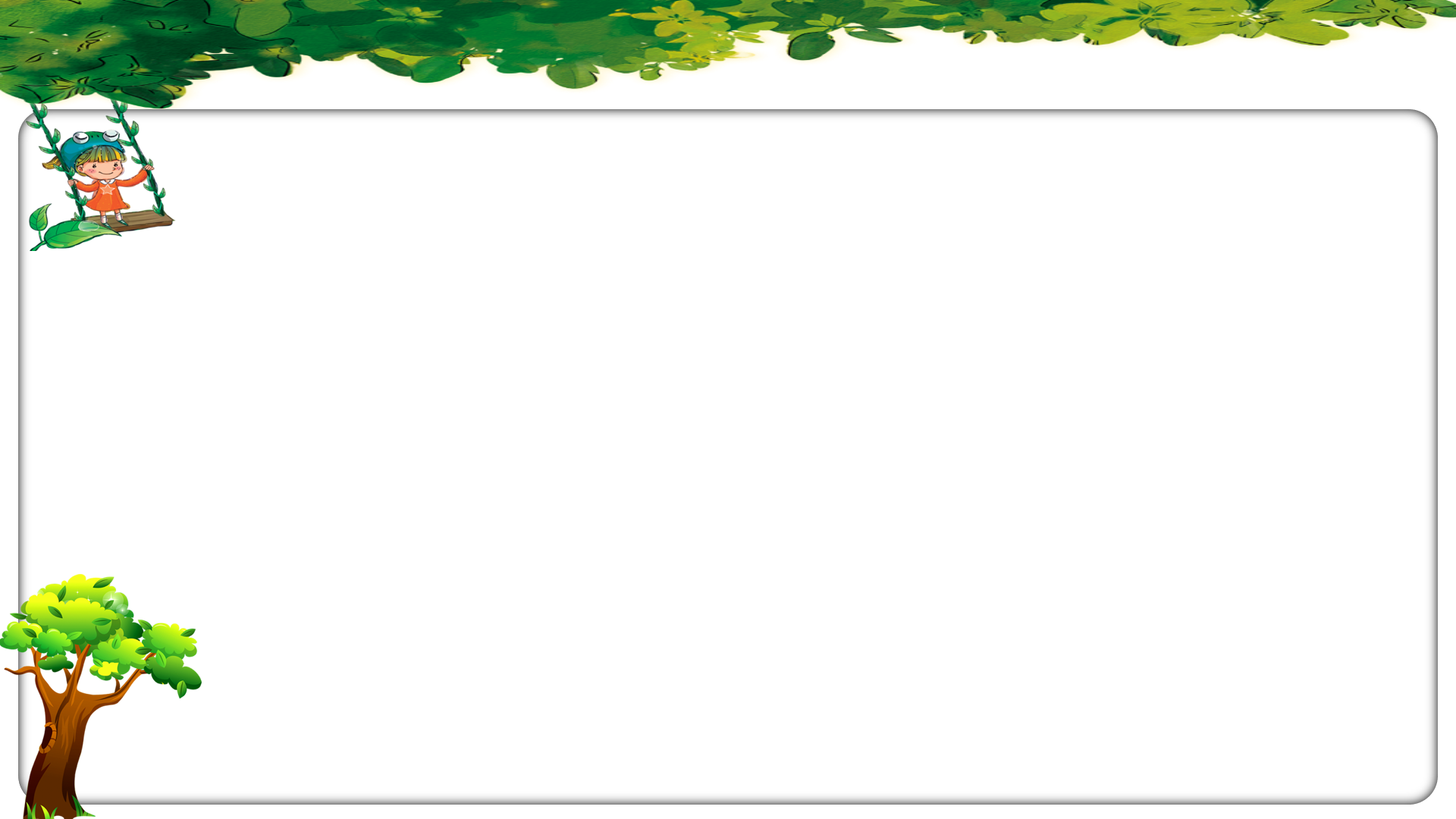 2. Vì sao khi cháu lớn bà lại là người cài then dưới của cửa
- Vì lưng bà đã còng, bà chỉ với tới then dưới của cửa.
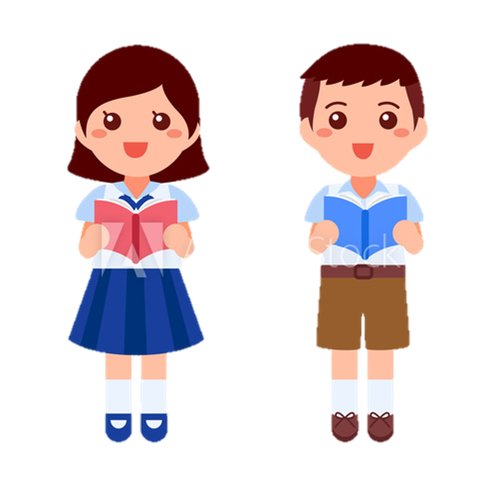 Mỗi năm cháu lớn lên
Bà lưng còng cắm cúi
Cháu cài được then trên
Bà chỉ cài then dưới…
3. Sắp xếp các bức tranh sau theo thứ tự của 3 khổ thơ trong bài?
Khổ 1
Khổ 3
Khổ 2
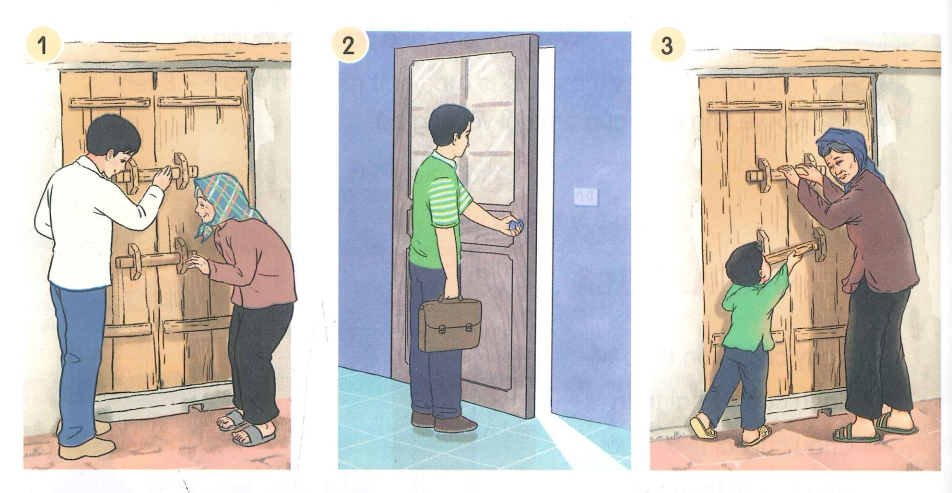 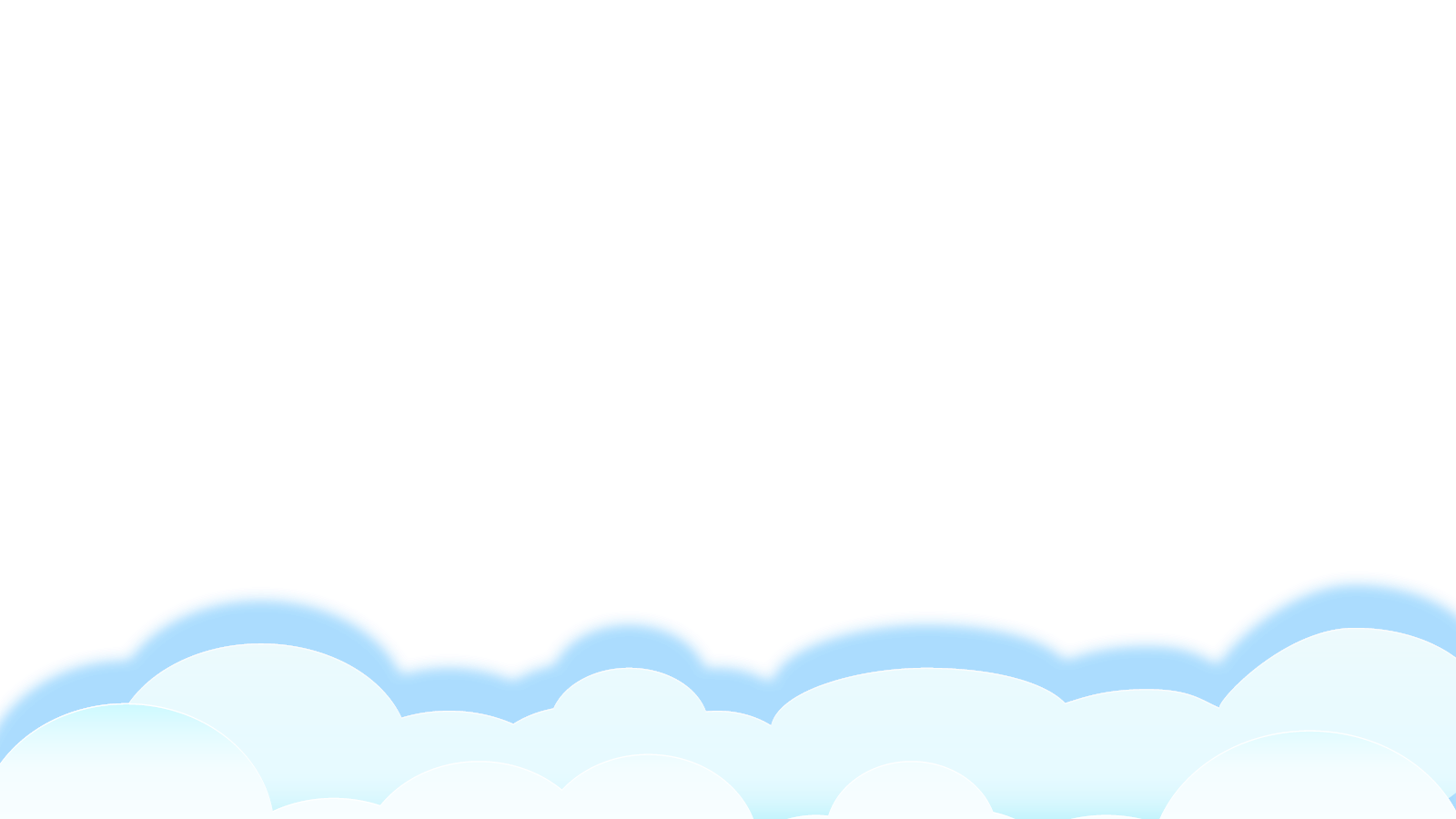 3. Sắp xếp các bức tranh sau theo thứ tự của 3 khổ thơ trong bài?
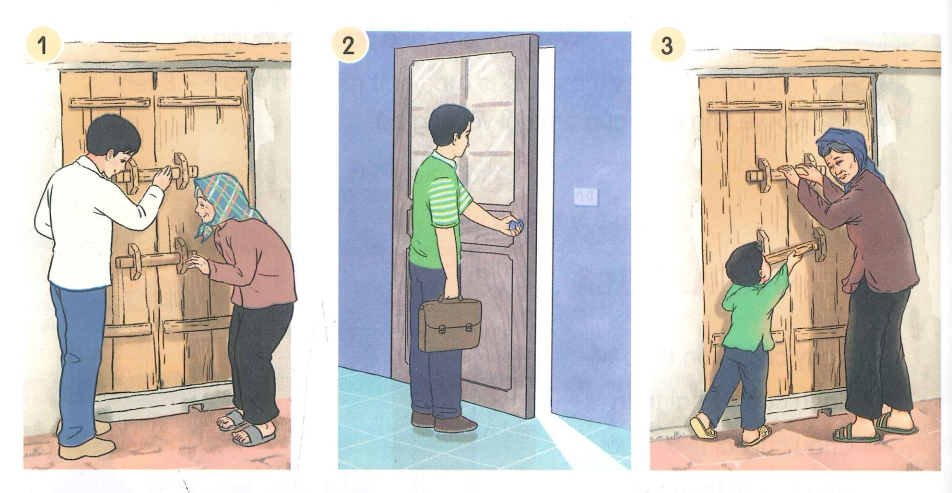 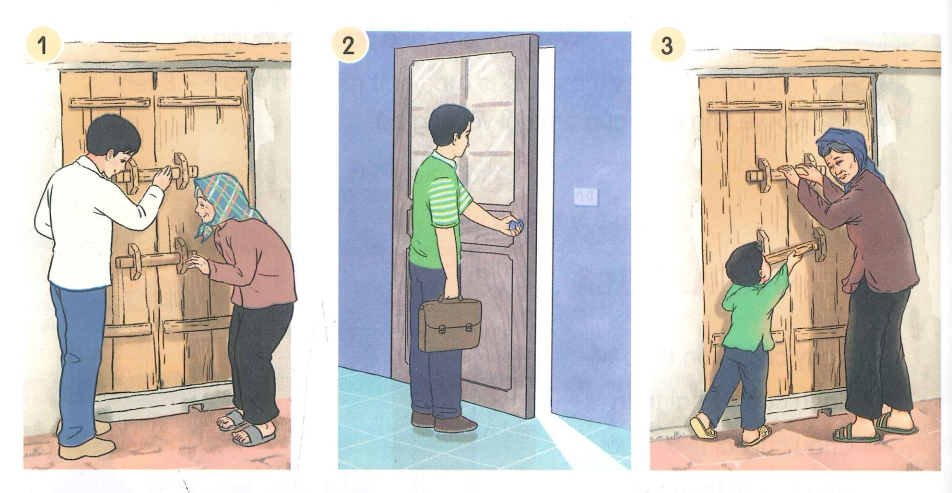 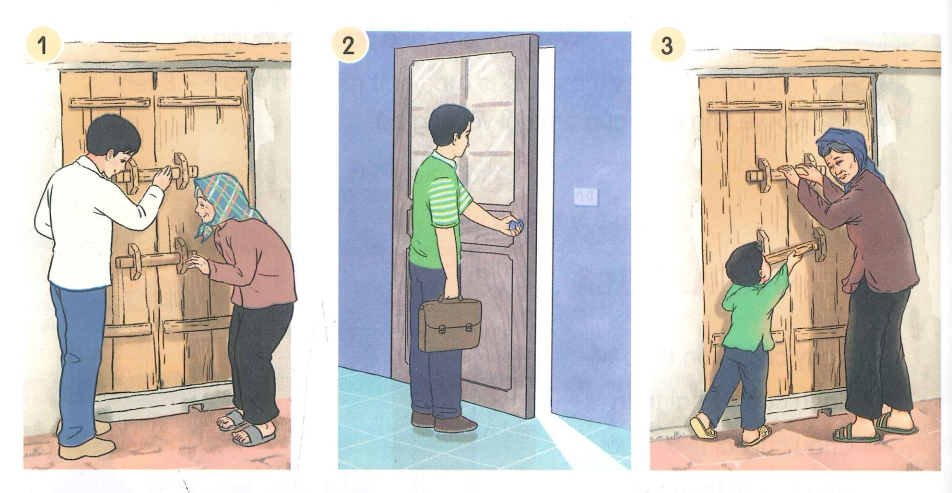 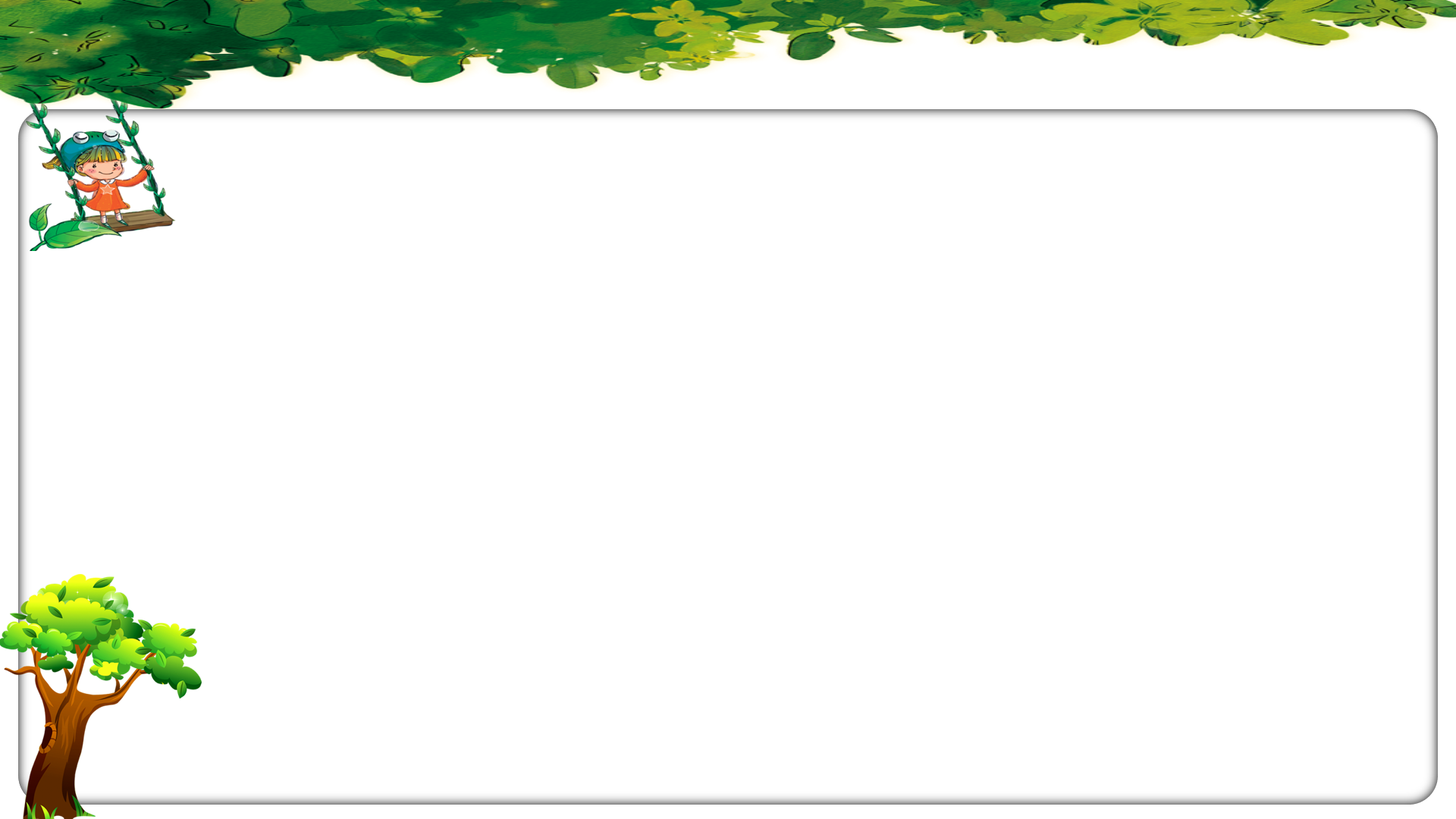 4. Câu thơ nào trong bài nói về tình của cháu đối với bà khi về nhà mới?
Mỗi lần tay đẩy cửa
Lại nhớ bà khôn nguôi.
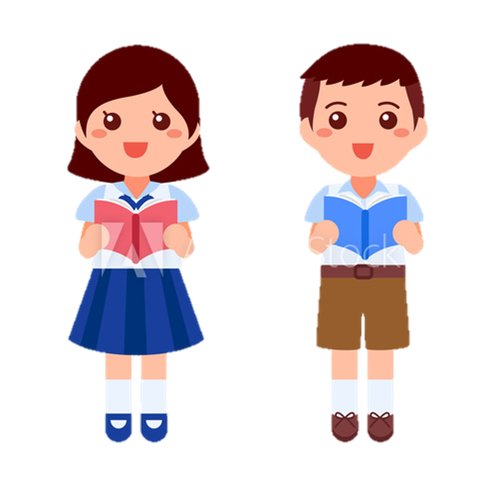 Nay cháu về nhà mới
Bao cánh cửa – ô trời
Mỗi lần tay đẩy cửa
Lại nhớ bà khôn nguôi.
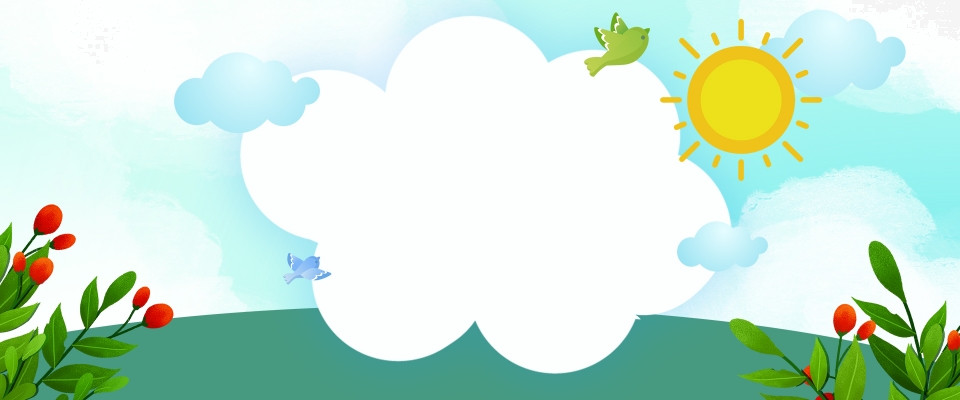 Luyện đọc lại
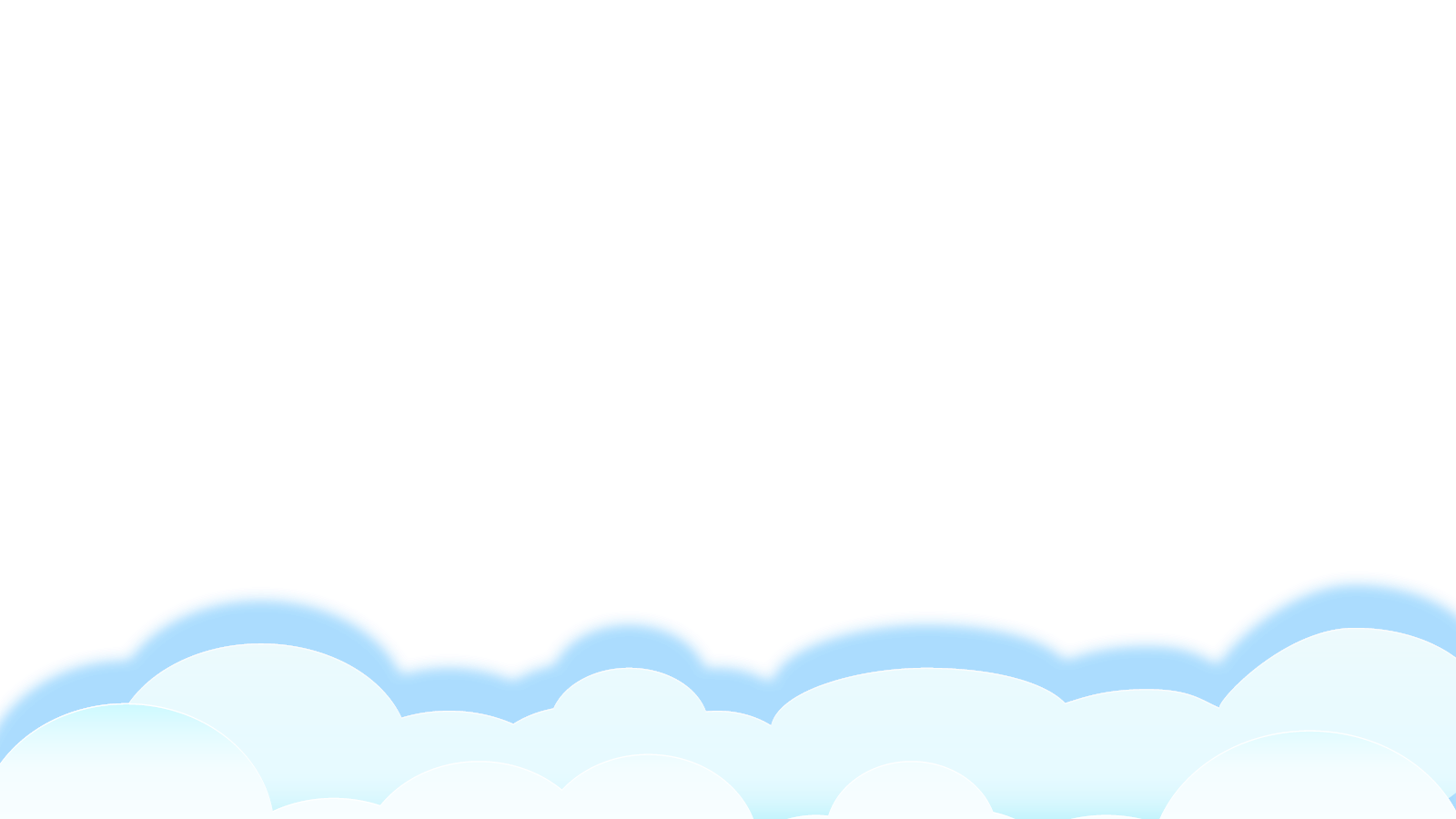 CÁNH CỬA NHỚ BÀ
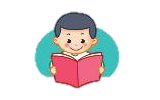 (Đoàn Thị Lam Luyến)
Ngày cháu còn thấp bé
Cánh cửa có hai then
Cháu chỉ cài then dưới
Nhờ bà cài then trên
Mỗi năm cháu lớn lên
Bà lưng còng cắm cúi
Cháu cài được then trên
Bà chỉ cài then dưới…
Nay cháu về nhà mới
Bao cánh cửa – ô trời
Mỗi lần tay đẩy cửa
Lại nhớ bà khôn nguôi.
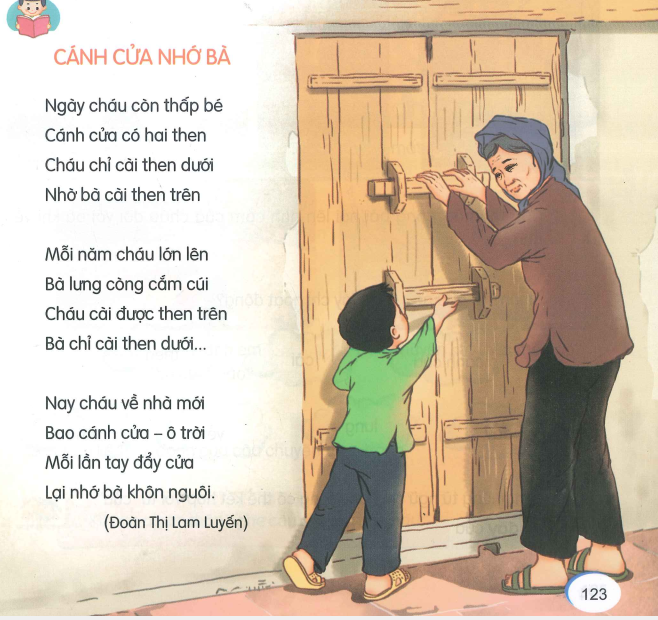 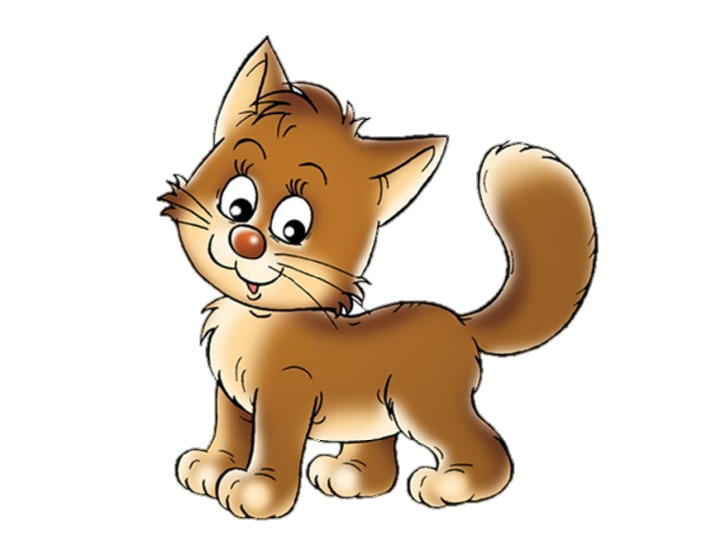 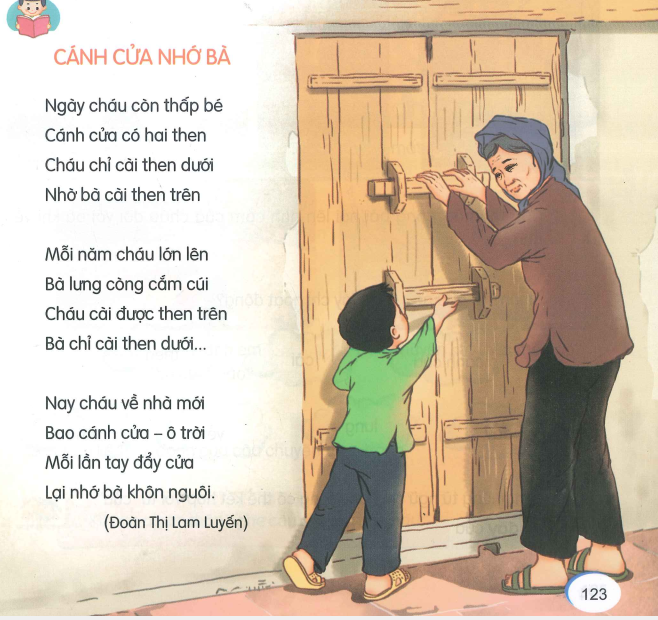 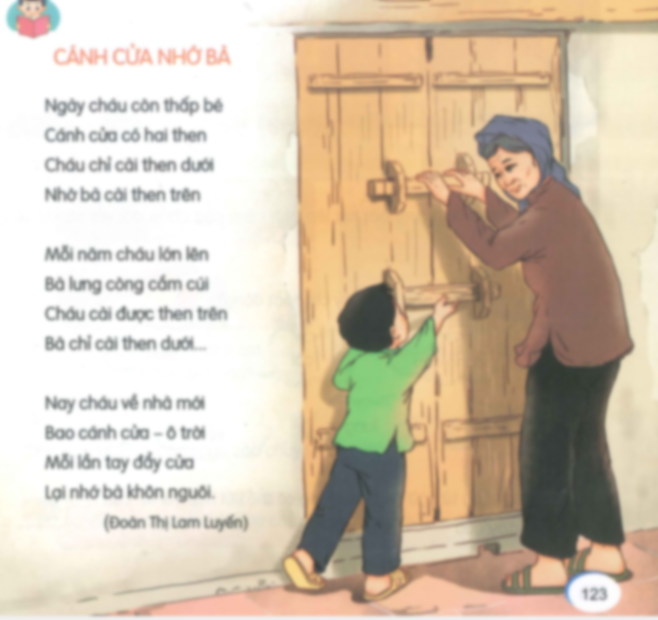 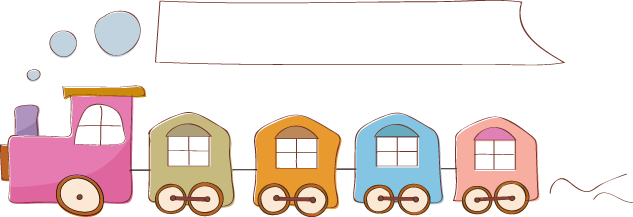 Luyện tập theo văn bản đọc
Những từ ngữ nào dưới đây chỉ hoạt động?
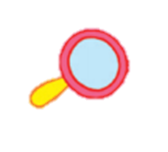 1
3
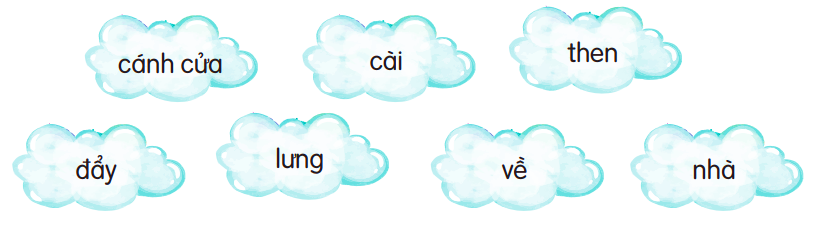 1
2
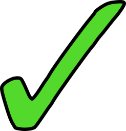 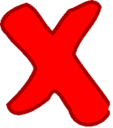 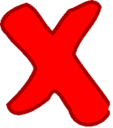 4
6
5
7
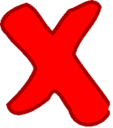 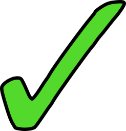 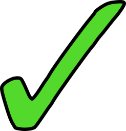 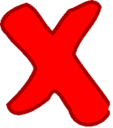 [Speaker Notes: Click vào các số để ra đáp án]
Tìm những từ ngữ chỉ hoạt động có thể kết hợp với từ “cửa”.
2
M: đẩy cửa
đóng cửa
chốt cửa
cài cửa
phá cửa
gõ cửa
sản xuất cửa
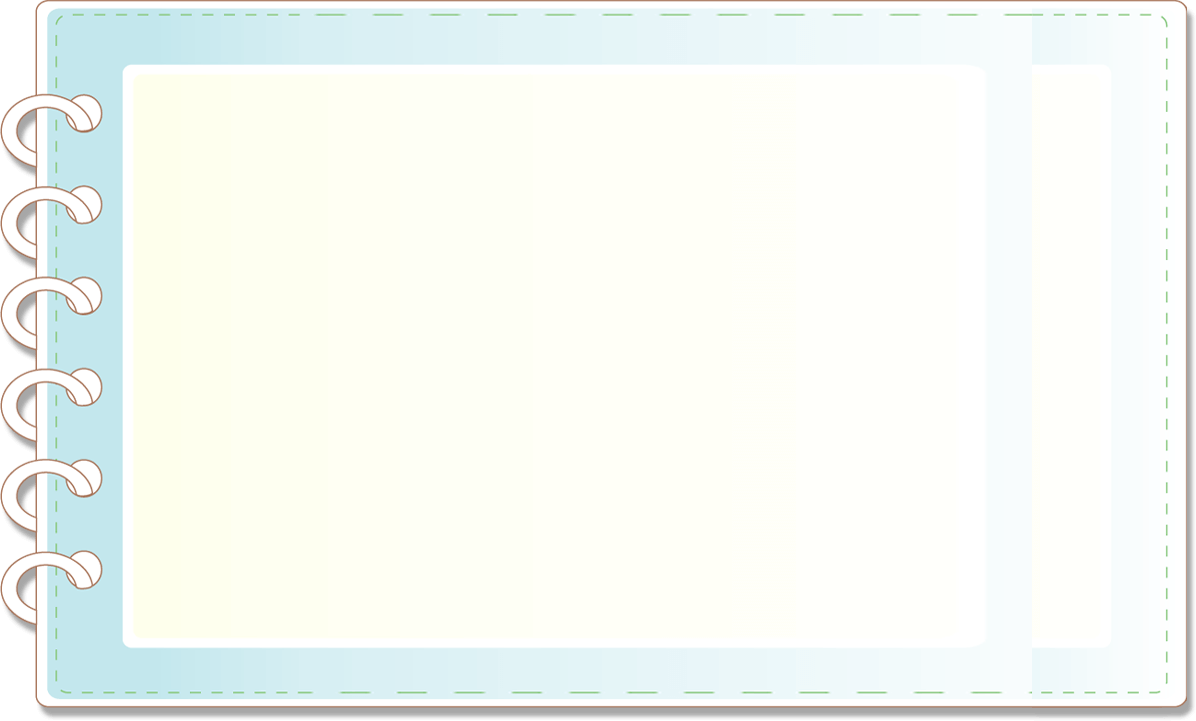 YÊU CẦU CẦN ĐẠT
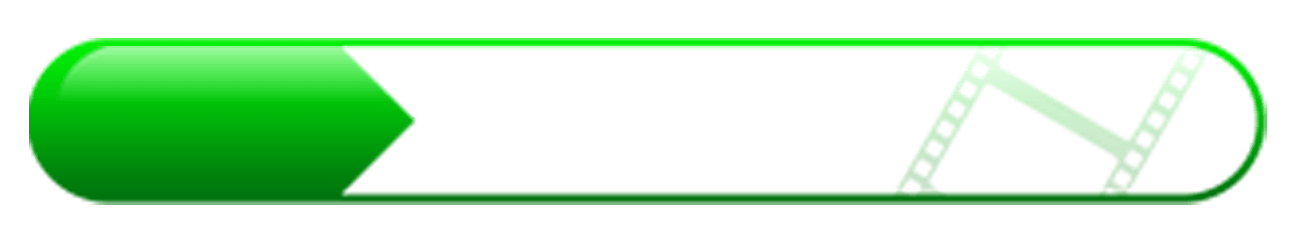 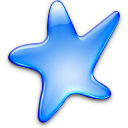 Đọc đúng, rõ ràng một văn bản thơ
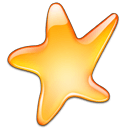 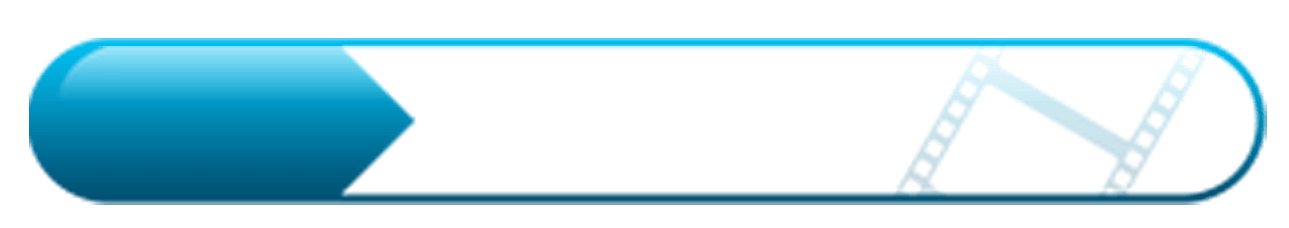 Hiểu nội dung bài thơ và trả lời được các câu hỏi liên quan đến bài thơ.
3
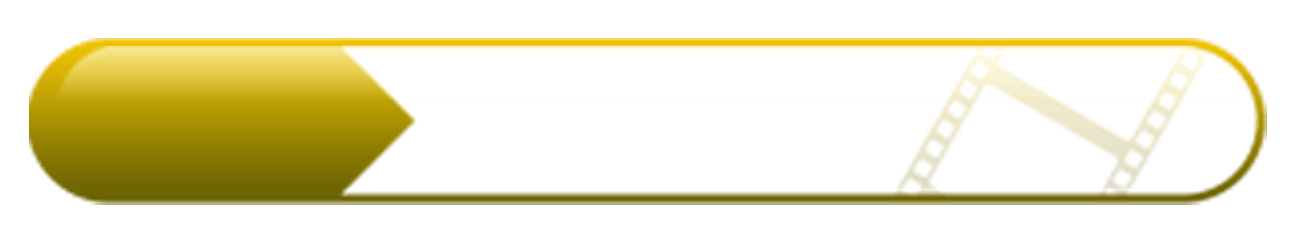 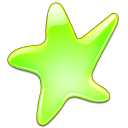 Quan sát, nhận biết được các chi tiết trong tranh và suy luận từ tranh quan sát được.
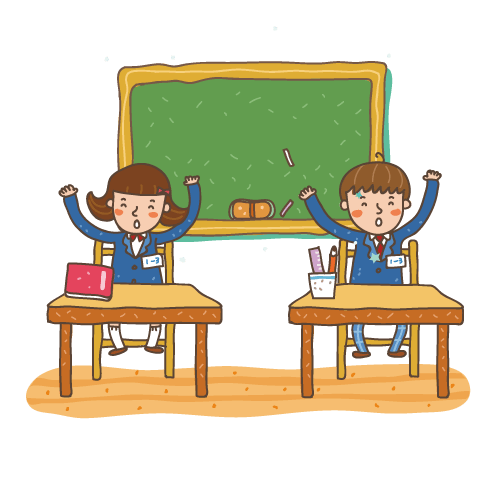 4
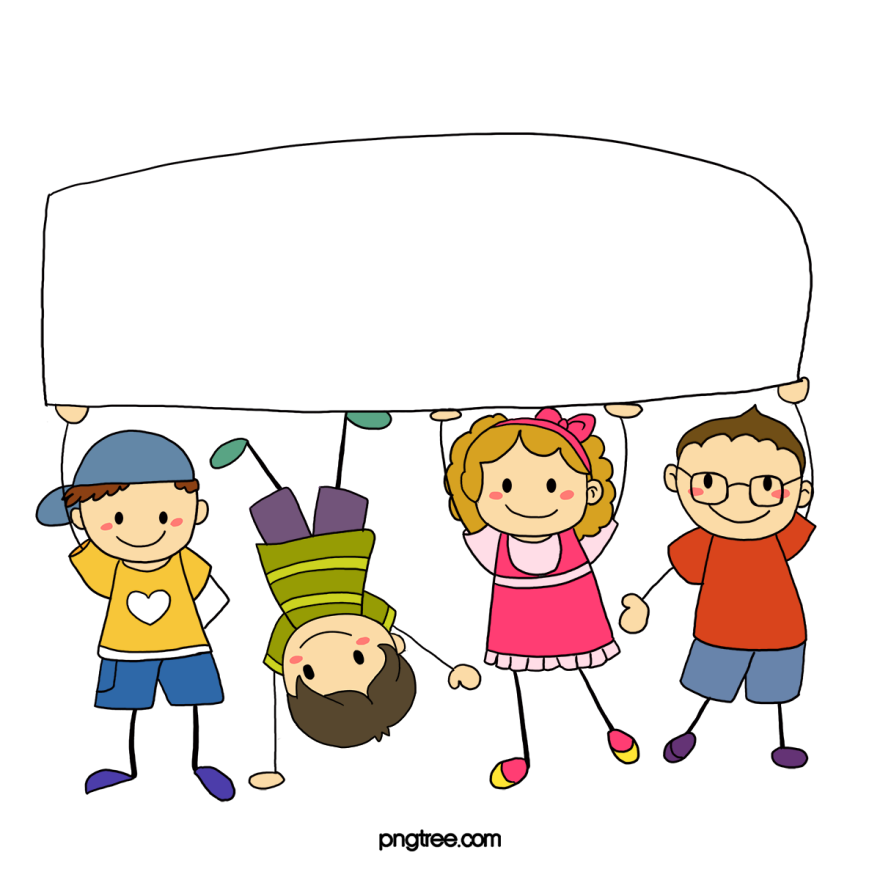 Củng cố
Bài thơ là tình cảm người cháu dành cho ai?
A. Bà
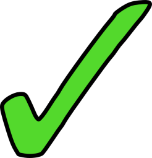 B. Bố
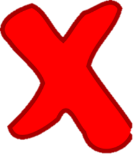 C. Mẹ
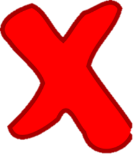 Dòng thơ nào thể hiện tình cảm người cháu dành cho bà?
A. Nay cháu về nhà mới
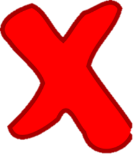 B. Lại nhớ bà khôn nguôi
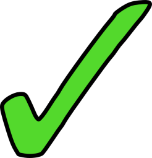 C. Bà lưng còng cắm cúi
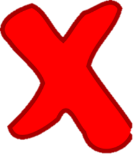 [Speaker Notes: Giáo dục HS kiếm chỗ thả diều an toàn và nên có người lớn chơi cùng.]
Người cháu trong bài là người 
như thế nào?
A. Chăm chỉ
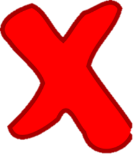 B. Hiếu thảo
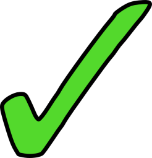 C. Khoẻ mạnh
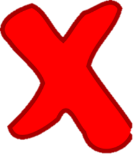 [Speaker Notes: Giáo dục HS kiếm chỗ thả diều an toàn và nên có người lớn chơi cùng.]
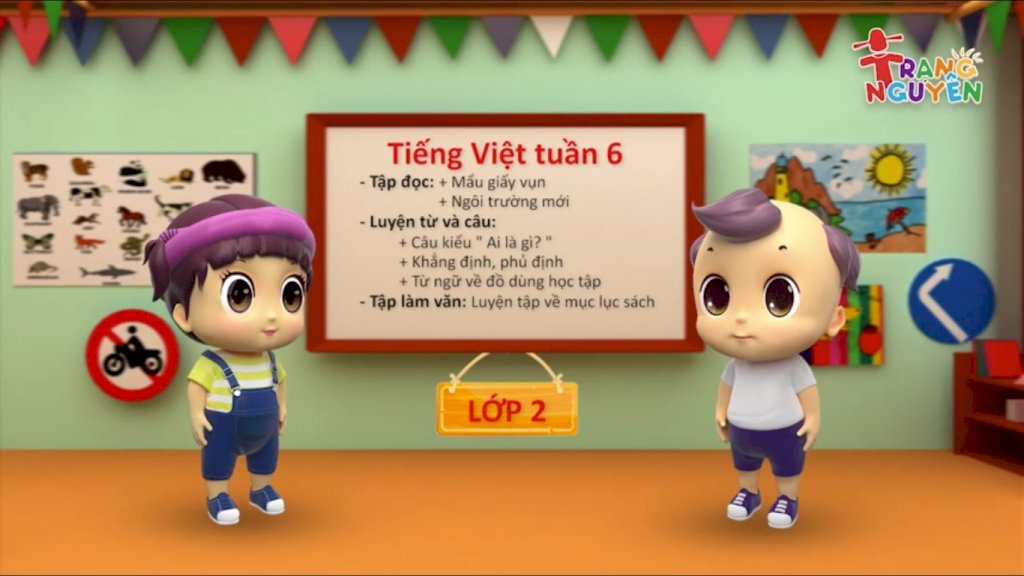 Vận dụng
Hôm nay, con học bài gì ?
Sau bài học, con cảm nhận thế nào ?
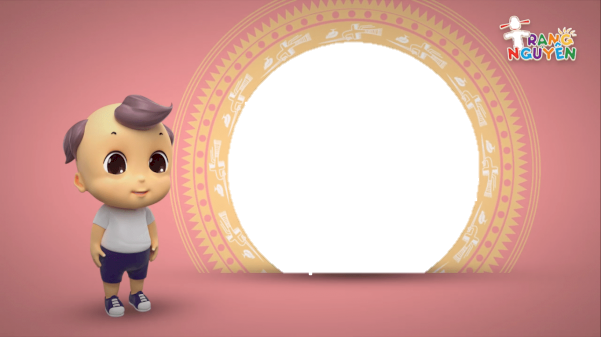 Định hướng tiếp theo
Về nhà đọc và trả lời bài.
Chuẩn bị Nói và nghe: Kể chuyện Bà cháu/ tr.125
Xem bài chữ hoa Ô, Ơ/ tr.125
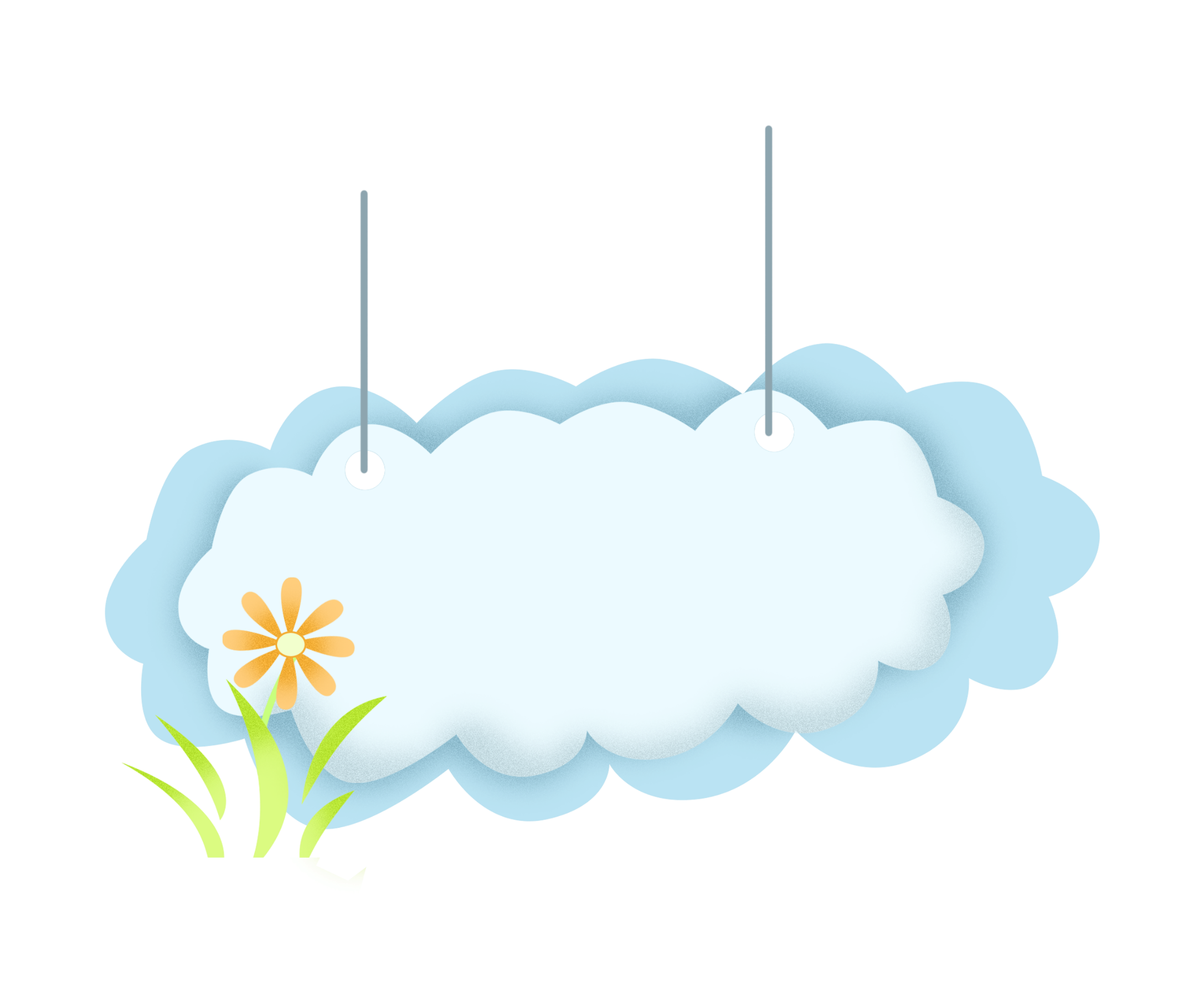 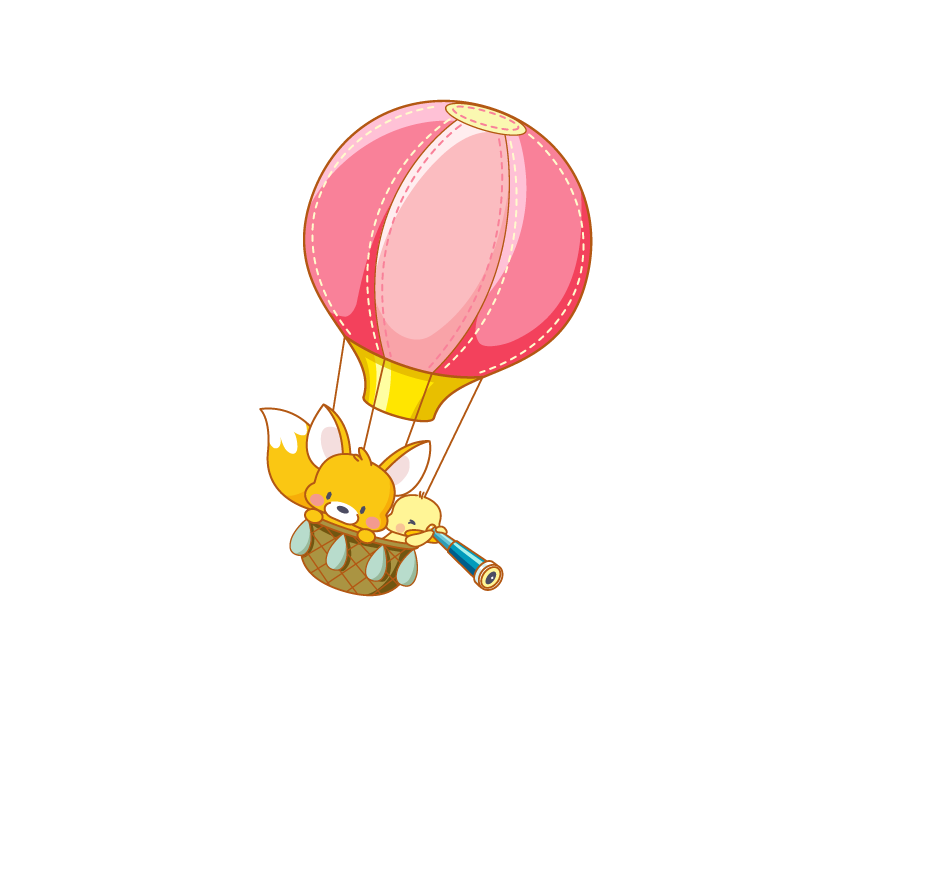 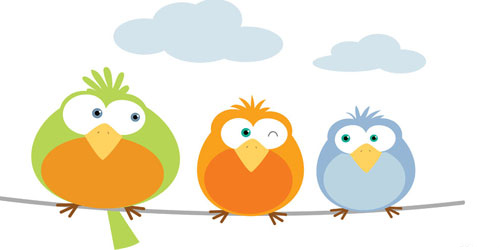 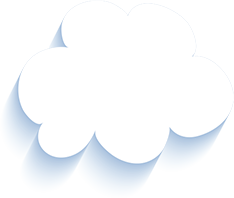 Tạm biệt và hẹn gặp lại 
các con vào những tiết học sau!
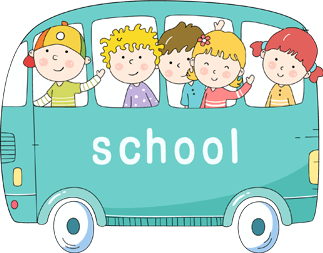 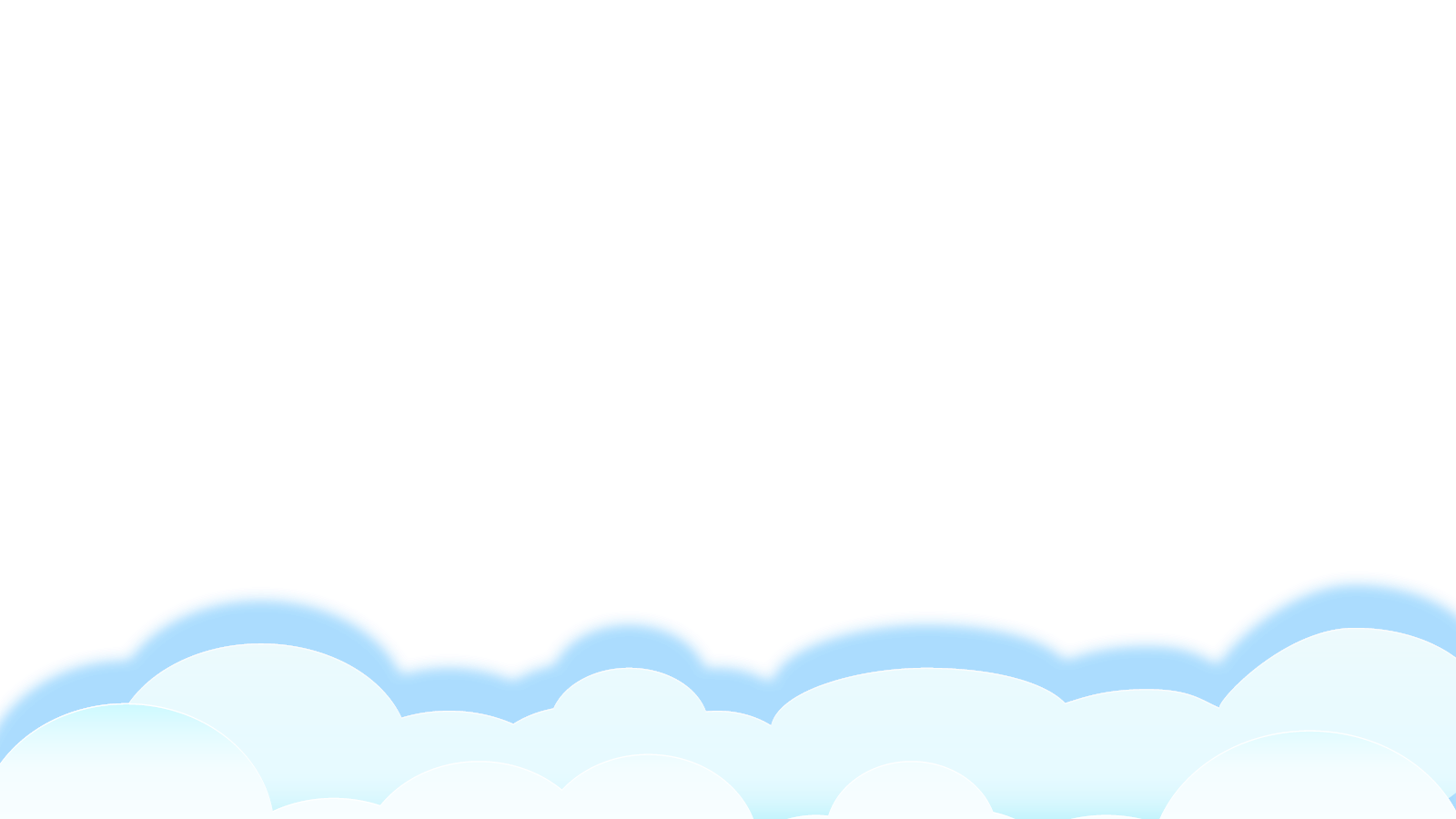